ILC Physics
Keisuke Fujii (KEK) 
February 18, 2015
Thanks to T. Tanabe
for many materials
Bird’s Eye View of the ILC Accelerator
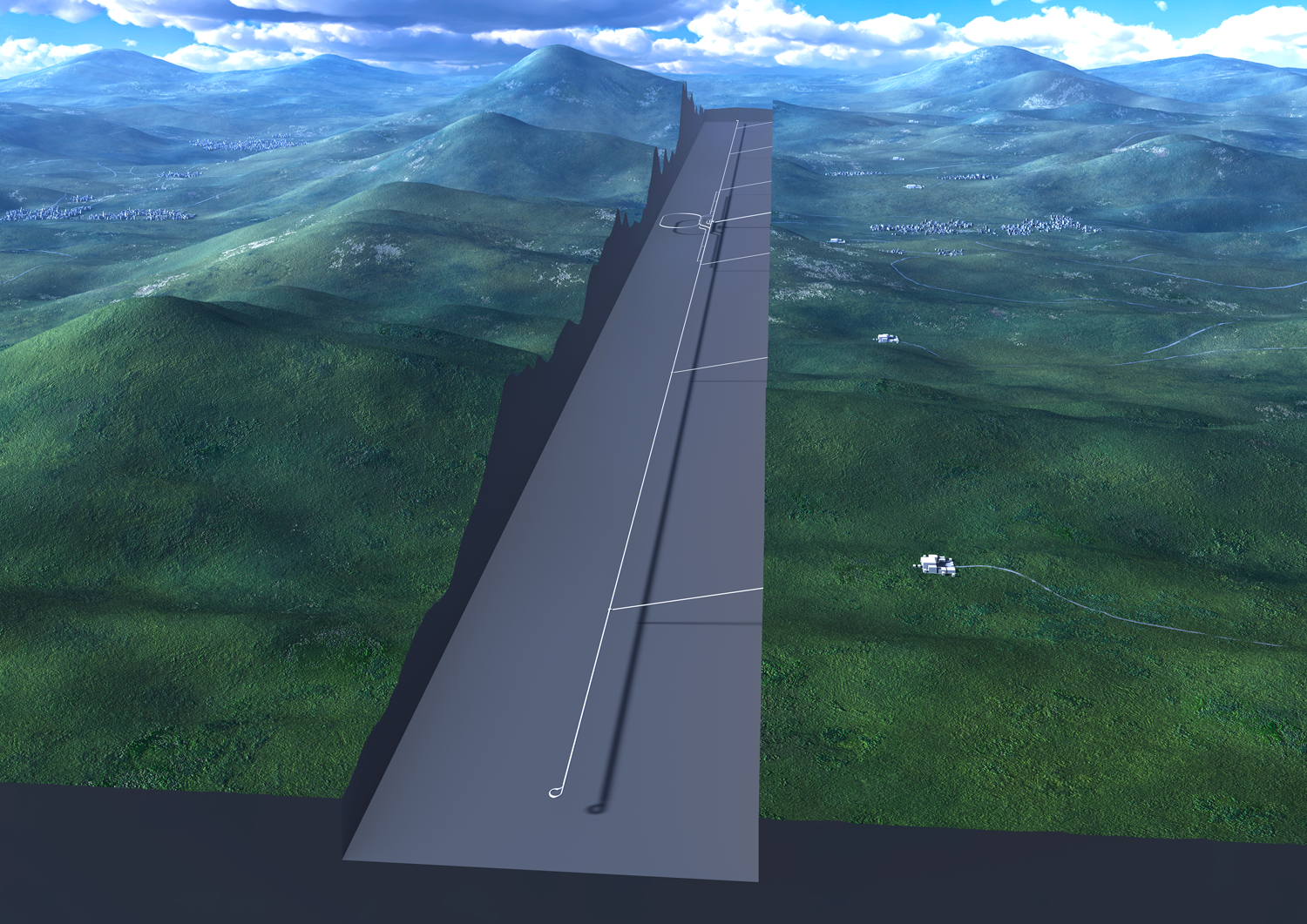 Damping Ring
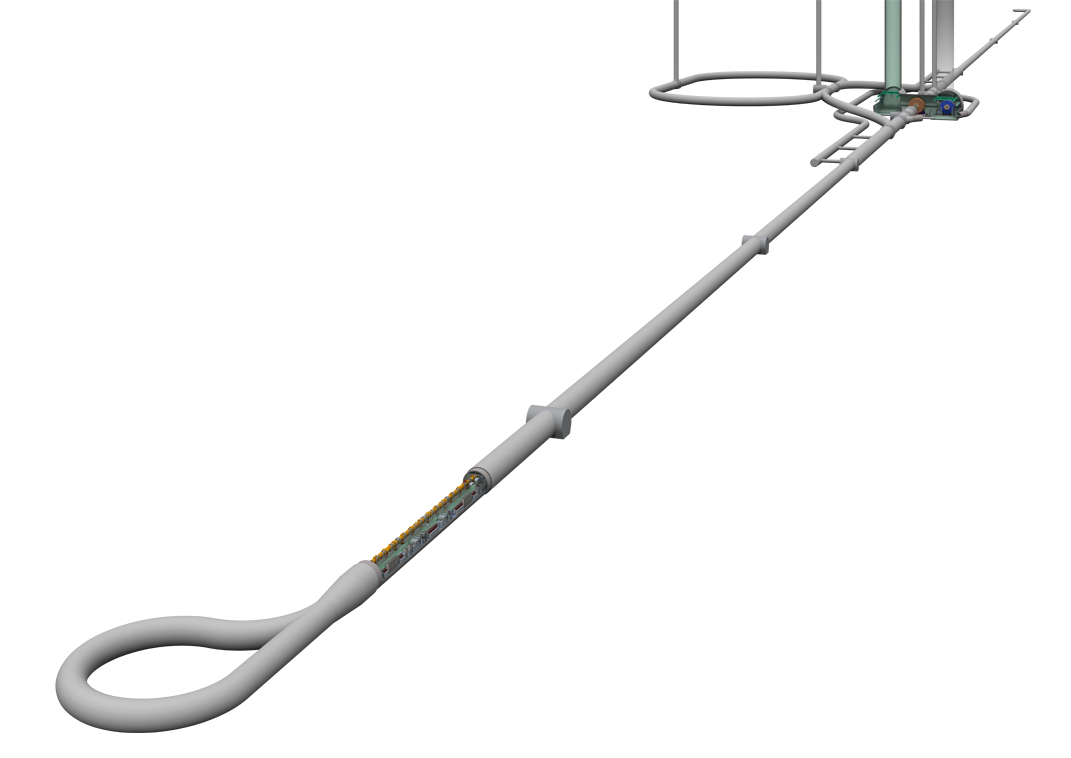 Ultra-low emittance
normalized emittance＝37nm
Nano-beam collisions
Beam Delivery System
Detectors
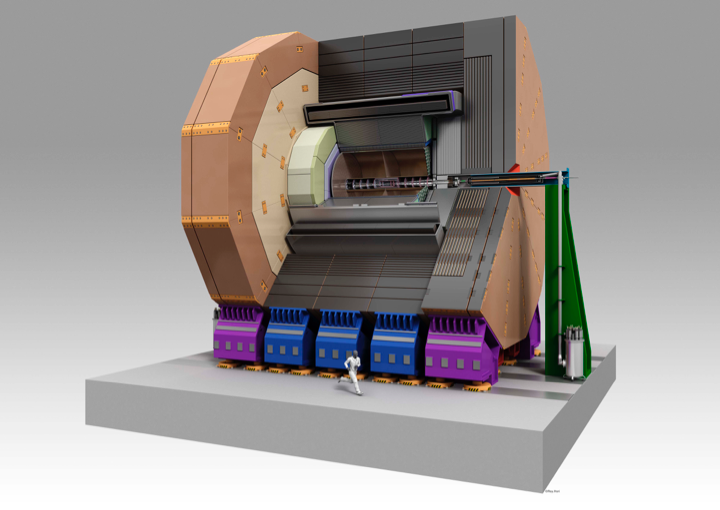 ILD
High gradient
world highest gradient as with super-conducting cavities = 31.5 MV/m
beam cuurent = 5.8 mA
High resolution high granularity detector
e+, e- Main Linac
Energy : 250GeV + 250GeV
Length : 11km + 11km
# of DRFS Klystron: 7280 total
# of Cryomodules : 1680 total
# of Cavities : 14560 total
Tunnel Layout Plan for a Japanese Mountain Site
Cryomodules housing
Super Cond. Cavities
Slide by H. Hayano
New Paradigm :             View events as viewing a Feynman diagram
Reconstruct final states in terms of fundamental particles (quarks, leptons, gauge bosons, and Higgs bosons)
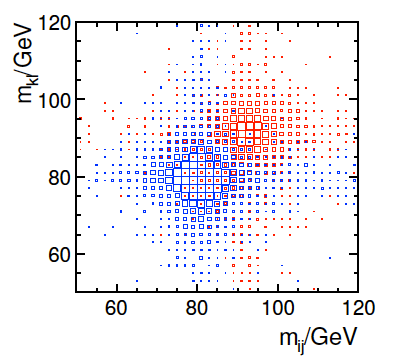 Z
Identify W/Z/top/Higgs with their
jet invariant mass: Mjets
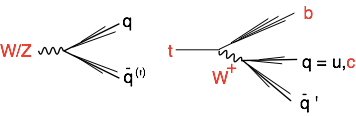 W
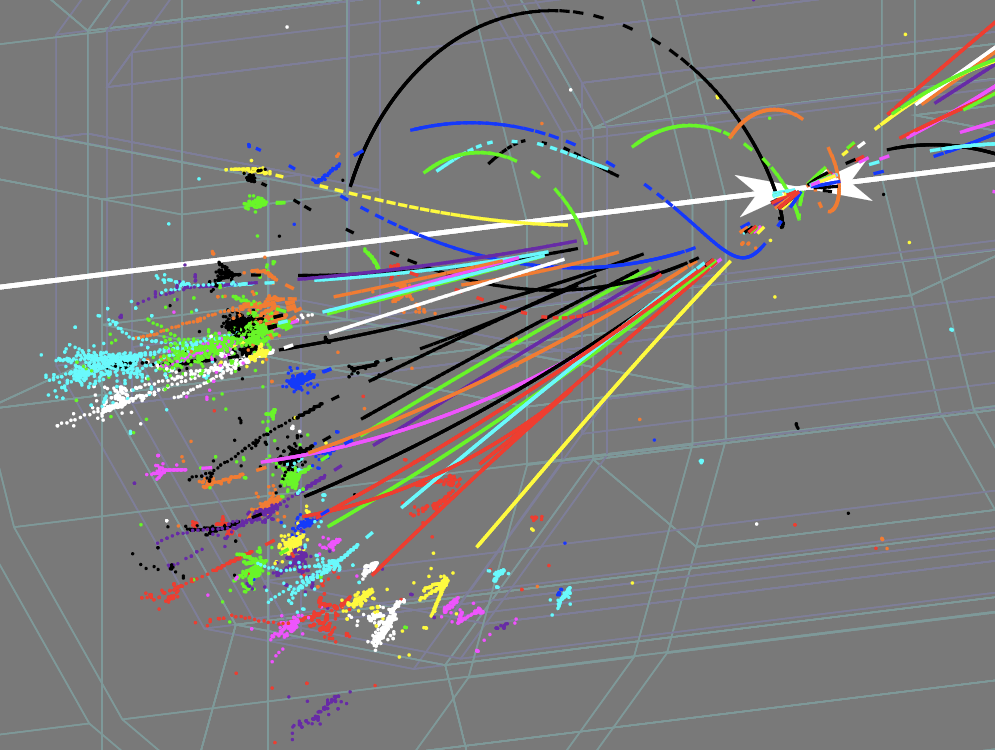 Particle Flow Analysis
PFA is the key to achieve excellent jet invariant mass resolution comparable to the natural width of the weak boson:
PFA at ILC
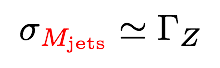 1-to-1 track- cluster matching for exact Ech subtraction
Use tracker for charged particles, use CAL only for neutral particles, removing energy deposits by charged particles (Ech) in CAL by 
1-to-1 track to CAL cluster matching
1-to-1 matching requires 
   High resolution tracking  
   High granularity calorimetry
Detailed BaselineDesign (TDR vol.4)
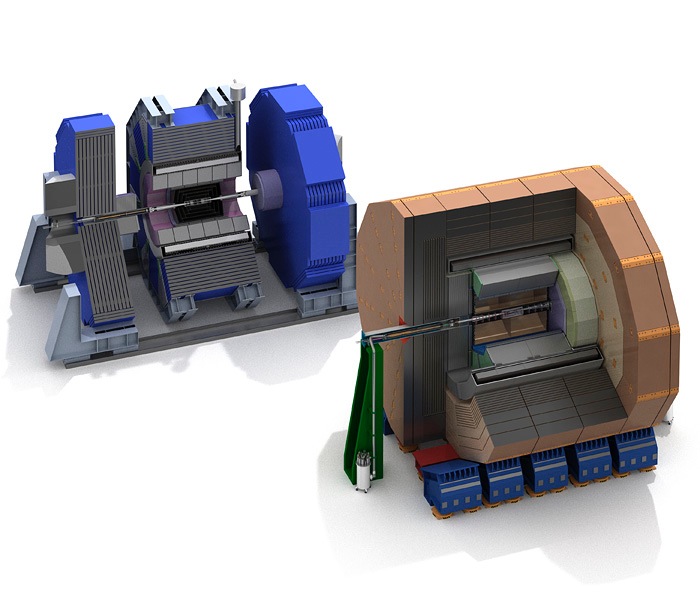 Large R with TPC tracker
32 countries, 151 institutions, ~700 members
Most members from Asia and Europe 
B=3.5T, TPC + Si trackers
ECal: R=1.8m
arXiv: 1306.6329
ILD
SiD
High B with Si strip tracker
18 countries, 77 institutions, ~240 members
Mostly American
B=5T, Si only tracker
ECal：R=1.27m
Both detector concepts are optimized for Particle Flow Analysis
Comparison 
LHC vs ILC
Size
LHC : current state of the art
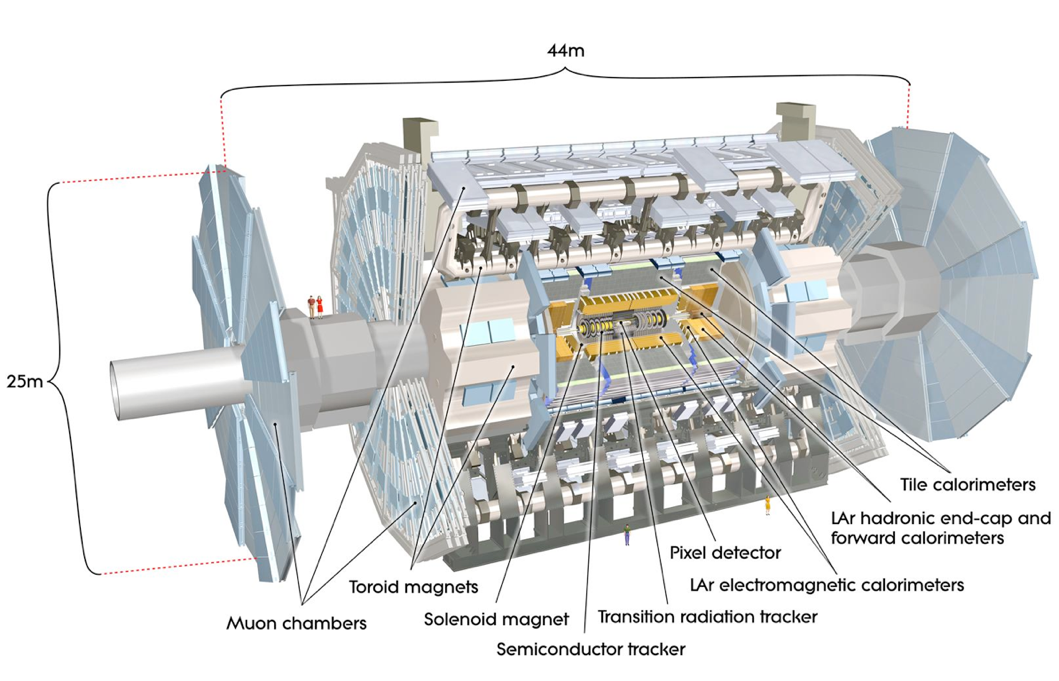 Use the cleanest modes to beat the huge QCD BG.
Moral
ATLAS
Energy Frontier Collider Detectors
spearhead state-of-the-art detector technologies
ILC  : next generation
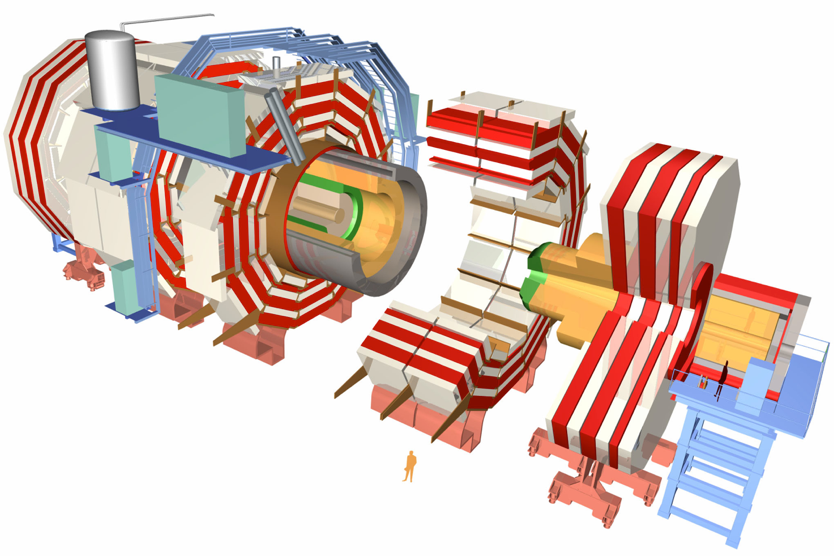 e.g.) ILD
CMS
Use the dominant (jet) modes to take advantage of clean environment
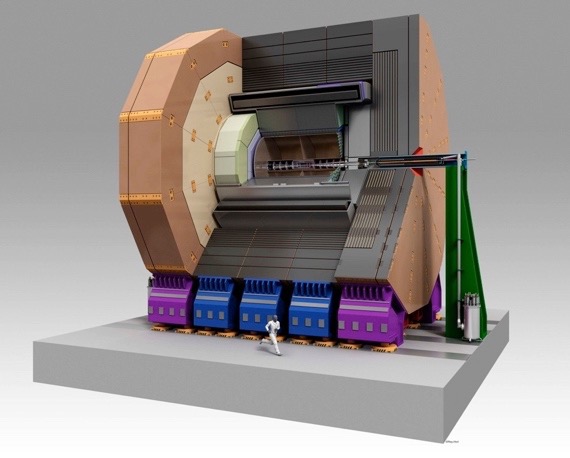 LHC : Higgs Discovery
Search for New Physics
Granularity
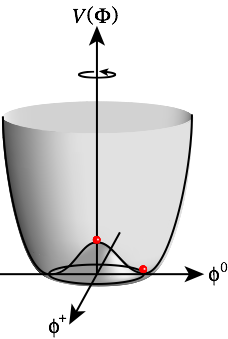 ILC : Precision Higgs Study 
Search for New Physics
>100 x more granular
Tracker
Resolution
10 x higher resolution
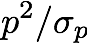 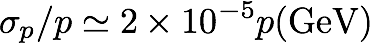 10 x less material budget
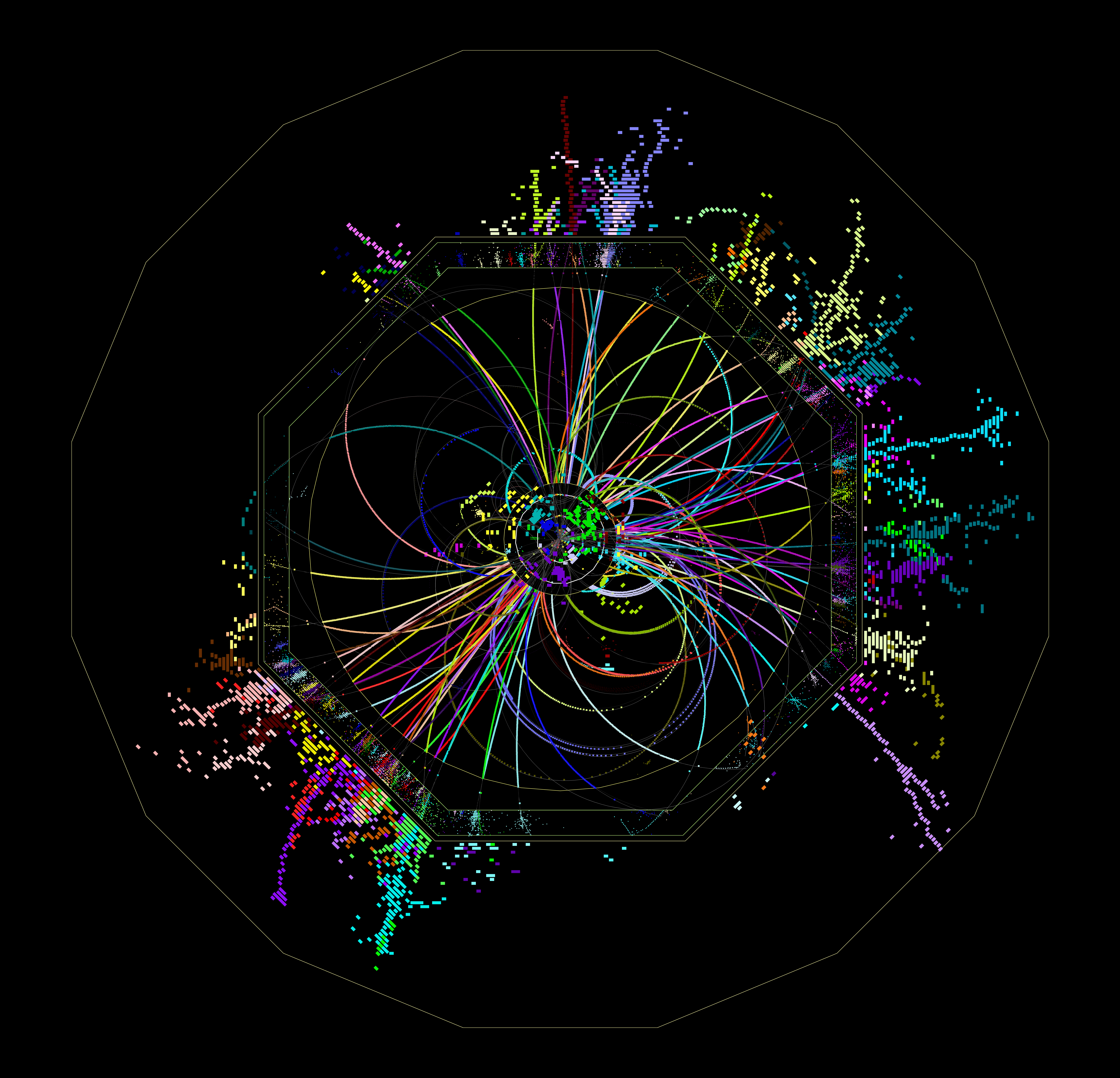 ILD
HCAL
ECAL
TPC
tth @ 500 GeV
HCAL
Features of ILC Detectors
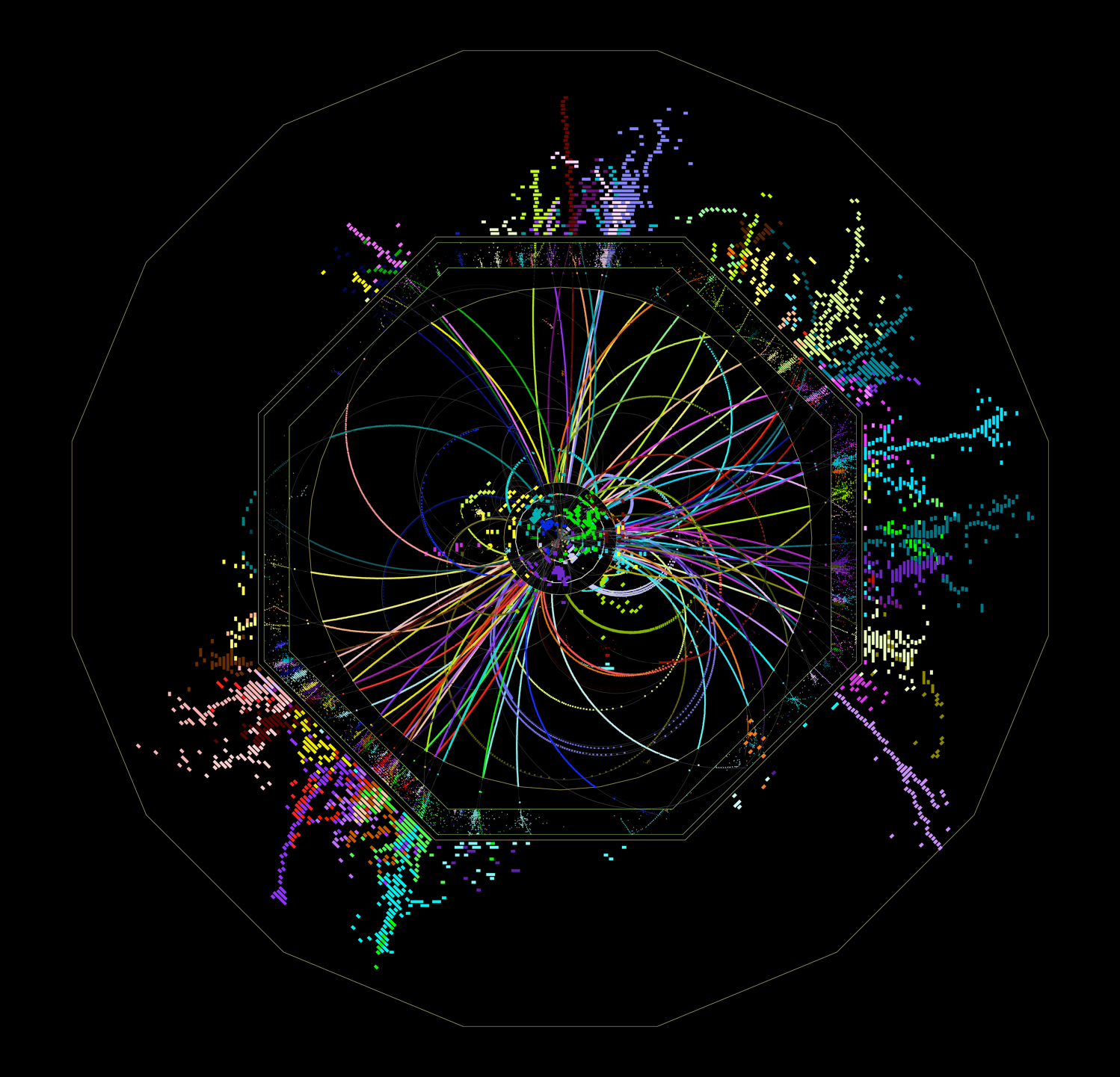 Compared with LHC detectors, ILC detectors have ~10 times better momentum resolution and 100~1000 times finer granularity.
This performance can be achieved only in the clean environment of the ILC, and cannot be achieved in the LHC environment.
The cost of ILC detectors is similar to or less than that of the LHC detectors.
ILD
HCAL
ECAL
TPC
VTX
tth @ 500 GeV
Physics at ILC
Towards ultimate unification
ILC
Gravity
Strong
Weak
EM
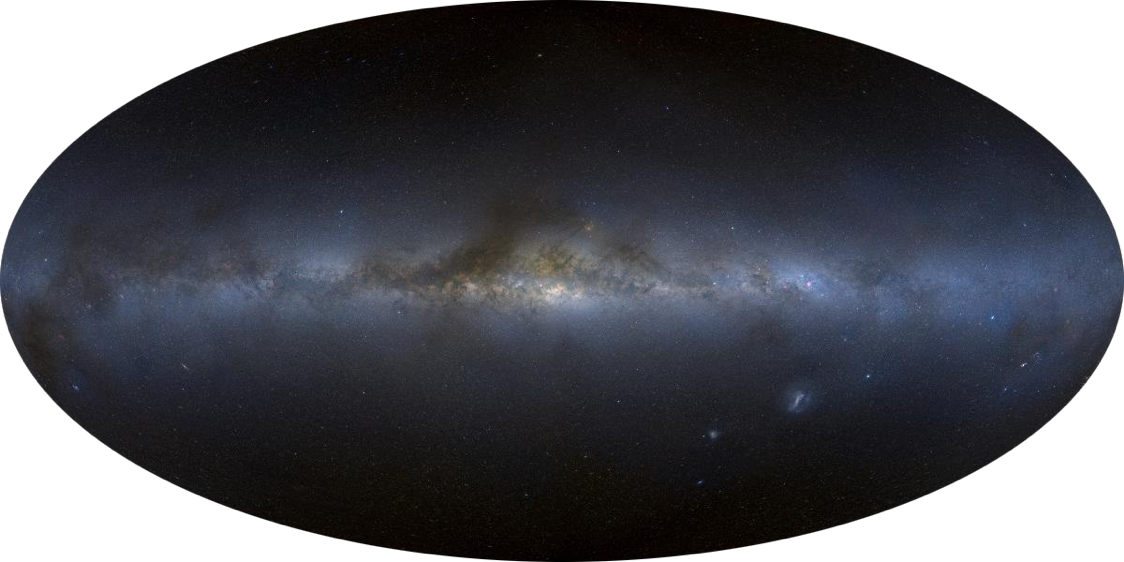 13.8 byr
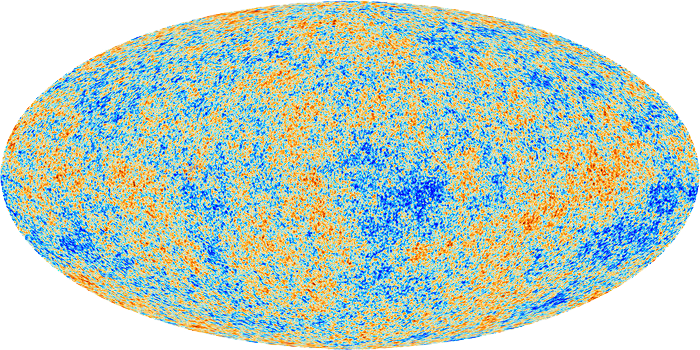 380 kyr
Age of Universe
EW symmetry breaking 
= phase transition
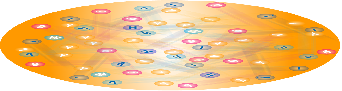 10-10 s
Electroweak Unification
Unification of 
forces
Grand Desert?
Unification of 
matter
10-36 s
Grand Unification ?
Unification of 
matter and force
10-43 s
Quantum Gravity ?
Unification of 
matter, force, and space-time
Why is the EW scale so important ?
Electroweak Symmetry BreakingMystery of something in the vacuum
The EW symmetry forbids masses of gauge bosons and matter fermions. In order to break it without breaking that of the Lagrangian, we need “something” condensed in the vacuum which carries weak charge:→ We are living in a weakly charged vacuum!
The discovery of H(125) provided evidence that it is an excitation of (at least part of) this “something” in the vacuum and hence the correctness of this idea of the vacuum breaking the EW symmetry.
In the SM, a single complex doublet scalar field is responsible for both gauge boson and matter fermion masses. The SM EWSB sector is the simplest, but other than that there is no reason for it. The EWSB sector might be more complex.→ We need to know the multiplet structure of the EWSB sector.
Moreover, the SM does not explain why the Higgs field developed a vacuum expectation value.
In other words the SM does not answer the question:
                   Why μ2 < 0?
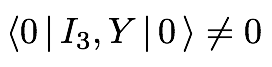 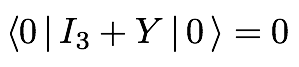 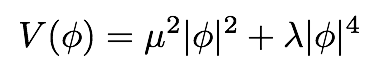 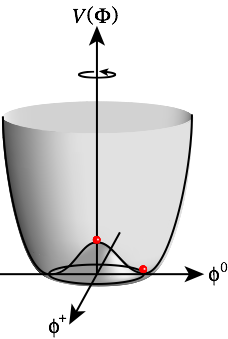 Electroweak Symmetry BreakingMystery of something in the vacuum
The EW symmetry forbids masses of gauge bosons and matter fermions. In order to break it without breaking that of the Lagrangian, we need “something” condensed in the vacuum which carries weak charge:→ We are living in a weakly charged vacuum!
The discovery of H(125) provided evidence that it is an excitation of (at least part of) this “something” in the vacuum and hence the correctness of this idea of the vacuum breaking the EW symmetry.
In the SM, a single complex doublet scalar field is responsible for both gauge boson and matter fermion masses. The SM EWSB sector is the simplest, but other than that there is no reason for it. The EWSB sector might be more complex.→ We need to know the multiplet structure of the EWSB sector.
Moreover, the SM does not explain why the Higgs field developed a vacuum expectation value.
In other words the SM does not answer the question:
                   Why μ2 < 0?
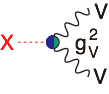 V=W/Z
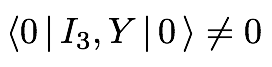 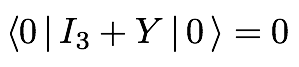 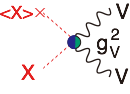 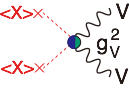 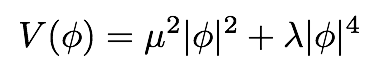 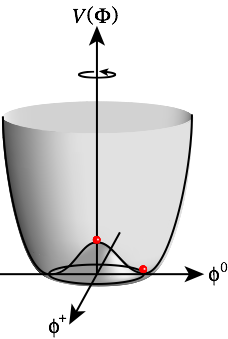 Why μ2 < 0?
To answer this question
we need to go beyond the SM.
The Big Branching Point
Concerning the dynamics behind the EWSB.
Is it weakly interacting or strongly interacting? = Is the H(125) elementary or composite?
SUSY, which gives a raison d’être for a fundamental scalar fields, is the most attractive scenario for the 1st branch, where EW symmetry is broken radiatively.→ The EWSB sector is weakly interacting.→ H(125) is elementary and embedded in an extended multiplet structure (there must be at least 2 Higgs doublets).→ Possible Grand Desert → Telescope for GUT scale physics
Composite Higgs Models, the 2nd branch, where a new QCD-like strong interaction makes a vacuum condensate.→ The EWSB sector is strongly interacting. → H(125) is composite.→ Jungle of new particles in TeV(+) scale
Elementary or Composite?How can ILC address this question?
If SUSY (elementary),→ (At least) 2 Higgs doublets → extra degrees of freedom    → Search for new particles         -  extra Higgs bosons: H, A, H±         -  uncolored SUSY particles: EWkinos, sleptons             → Look for specific deviation patterns in         -  various Higgs couplings         -  gauge boson properties 
If Composite,    → Look for specific deviation patterns in         -  various Higgs couplings         -  Top (ttZ) couplings
Mass-Coupling Relation
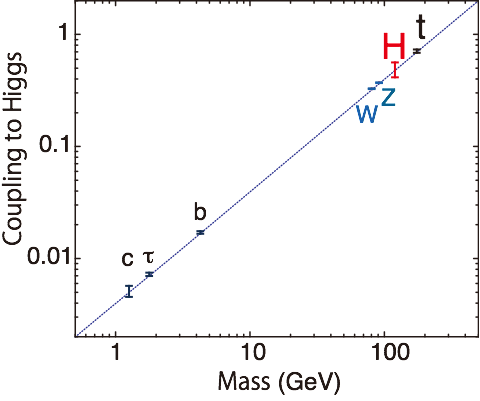 Any deviation from the straight line signals BSM!
SM
Different models predict
different deviation patterns!
ACFA Report
The 3 major probes for BSM at ILC:
Higgs, Top, and 
search for
New Particles
The 3 major tools to enable this endeavor
Well defined initial state and controllable Ecm
Clean environment: no QCD BG, only with calculable BG from EW processes
Beam polarization
Power of Beam Polarization
W+W- (Largest SM BG in SUSY searches)
BG Suppression
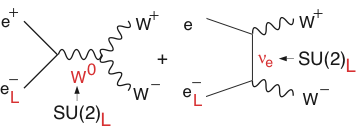 Chargino Pair
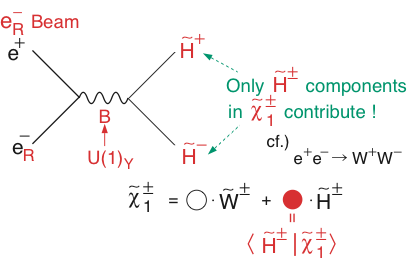 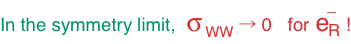 Slepton Pair
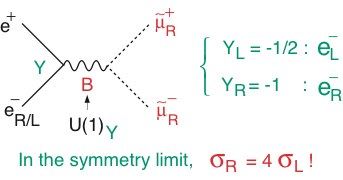 Decomposition
WW-fusion Higgs Prod.
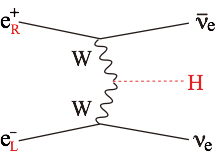 Signal Enhancement
Higgs Physics at ILC
Our mission is to understand
Multiplet Structure & 
Dynamics 
of the EWSB sector,
and their relation to 
Other Big Questions of High Energy Physics:
DM, baryogenesis, …
→ Bottom up Reconstruction of BSM Lagrangian
Our mission is to understand
Multiplet Structure & 
Dynamics 
of the EWSB sector,
and their relation to 
Other Big Questions of High Energy Physics:
DM, baryogenesis, …
Our Mission = Bottom-up Model-Independent                               Reconstruction of the EWSB Sector                        through Precision Higgs Measurements
Multiplet structure :
Additional singlet?		(φ + S) 	+ …?
Additional doublet?		(φ + φ’)	+ …?
Additional triplet? 		(φ + Δ)	+ …?
Underlying dynamics :
Why did the Higgs condense in the vacuum?
Weakly interacting or strongly interacting?  = elementary or composite ?	
Relations to other questions of HEP : 
φ + S	→ (B-L) gauge, DM, …
φ + φ’	→ Type I : mν from small vev, …
Type II : SUSY, DM, …
Type X: mν (rad.seesaw), …
φ + Δ	→ mν (Type II seesaw), …
λ > λSM → EW baryogenesis ?
λ↓0 → inflation ?
There are many possibilities!
Different models predict different deviation patterns --> Fingerprinting!
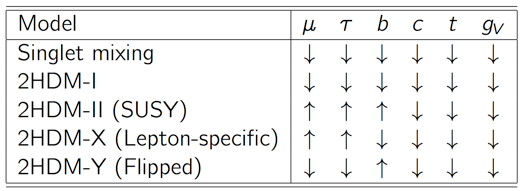 Mixing with singlet
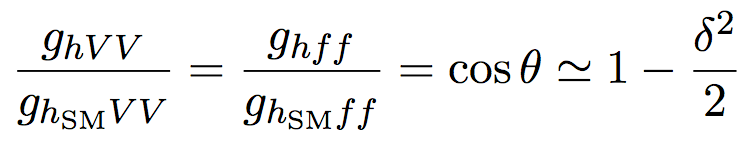 Composite Higgs
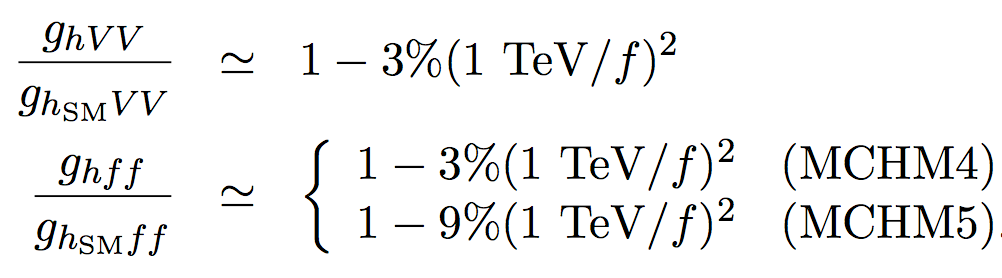 SUSY
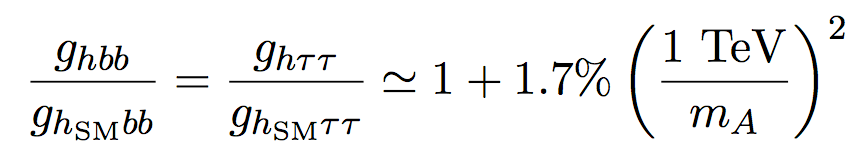 Expected deviations are small, typically a few % → We need  a sub% precision!
We need a LC to cover Ecm= 250 to 500 GeV!
Our strategy is to fully exploit
LHC-ILC Synergies
in
direct searches/studies of 
New Particles,
and 
Precision measurements of H(125) Properties (coupling)
Our strategy is to fully exploit
LHC-ILC Synergies
in
direct searches/studies of 
New Particles,
and 
Precision measurements of H(125) Properties (coupling)
Deviation in Higgs Couplings
The size of the deviation depends on 
the scale of new physics.
mass
Decoupling Theorem: Λ↑ → SM
Example 1: MSSM (tanβ=5, radiative correction factor ≈ 1)
mA
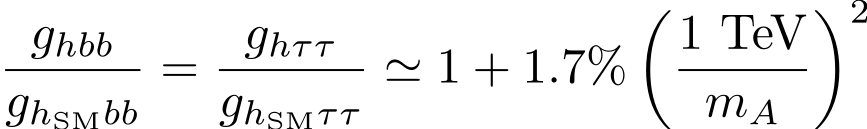 heavy Higgs mass
Example 2: Minimal Composite Higgs Model
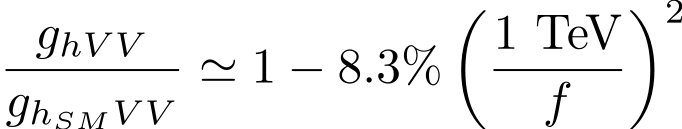 mh
composite scale
New physics at 1 TeV gives only a few percent deviation.  
We need a %-level precision to see such a deviation → ILC
Non-decoupling Corrections
19-parameter pMSSM
HL-ILC500
HL-LHC
Neutralino LSP
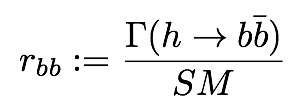 Cahill-Rowley, Hewett, Ismail, Rizzo (arXiv: 1407.702)
There might be an O(1) deviation even after HL-LHC due to large sbottom mixing through non-decoupling (mostly gluino) loop effects
Higgs-related Physics at Ecm ≲ 500 GeVThree well know thresholds
ZH @ 250 GeV (~MZ+MH+20GeV)：
Higgs mass, width, JPC
Gauge quantum numbers
Absolute measurement of HZZ coupling (recoil mass)
BR(h->VV,qq,ll,invisible) : V=W/Z(direct), g, γ (loop)
ttbar @ 340-350GeV (~2mt)：ZH meas. Is also possible
Threshold scan --> theoretically clean mt measurement:                                 --> test stability of the SM vacuum                          --> indirect meas. of top Yukawa coupling
AFB, Top momentum measurements
Form factor measurements
vvH @ 350 - 500GeV：
HWW coupling -> total width --> absolute normalization of Higgs couplings 
ZHH @ 500GeV (~MZ+2MH+170GeV)：
Prod. cross section attains its maximum at around 500GeV -> Higgs self-coupling
ttbarH @ 500GeV (~2mt+MH+30GeV)：
Prod. cross section becomes maximum at around 800GeV.
QCD threshold correction enhances the cross section -> top Yukawa measurable at 500GeV concurrently with the self-coupling
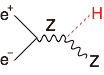 →Higgs couplings (other than top)
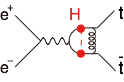 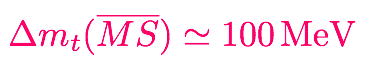 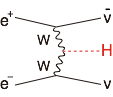 γ γ → HH @ 350GeV possibility
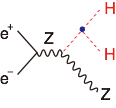 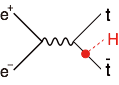 We can access all the relevant Higgs couplings
at ~500GeV for the mass-coupling plot!
Main Production ProcessesSingle Higgs Production
Production cross section
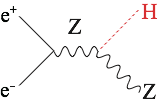 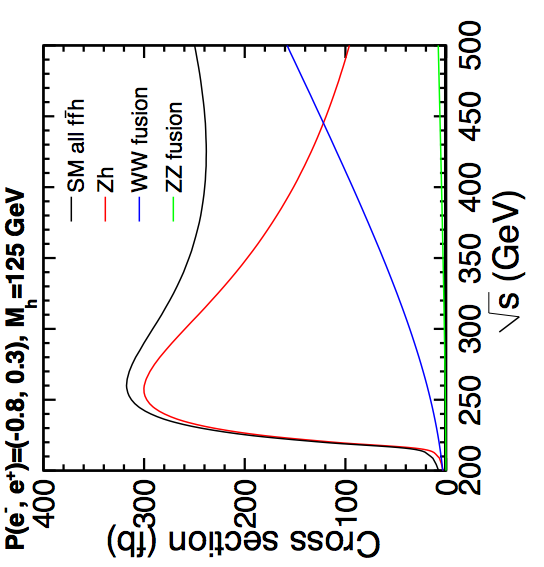 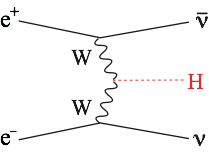 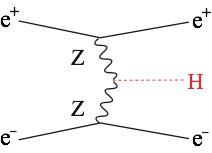 ZH dominates at  250 GeV (~80k ev: 250 fb-1)
vvH takes over at  500 GeV (~125k ev: 500 fb-1)
Possible to rediscover the Higgs in one day!
Key Point
At LHC all the measurements are σ×BR measurements.
At ILC all but the σ measurement using recoil mass technique is σ×BR measurements.
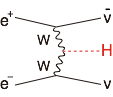 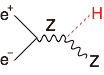 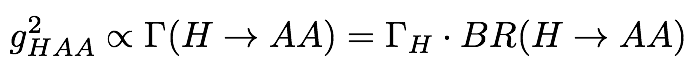 σ×BR
BR
g
coupling
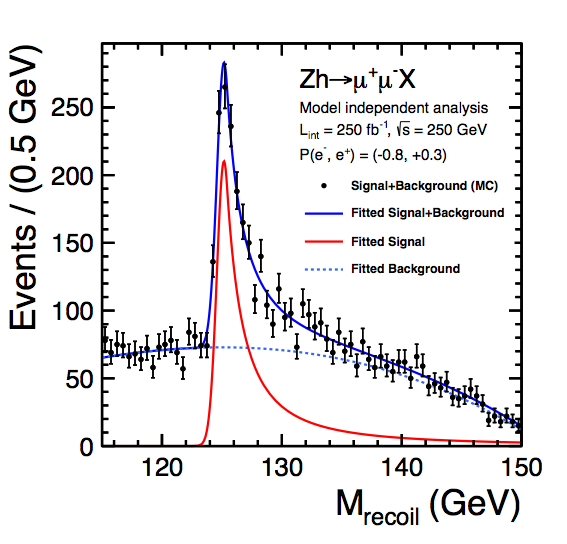 WW-fusion is crucial for precision total width measurement
→ Ecm > 350GeV
The Key
σ
from recoil mass
ΓH
total width
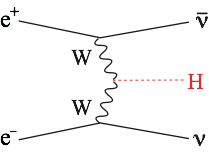 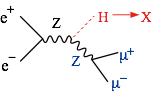 Z→qq is also usable.
Recoil Mass Measurement: The Keyto unlock the door to fully model-independent determinations of various BRs, Higgs couplings, and total widths
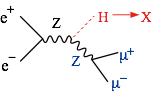 Recoil Mass
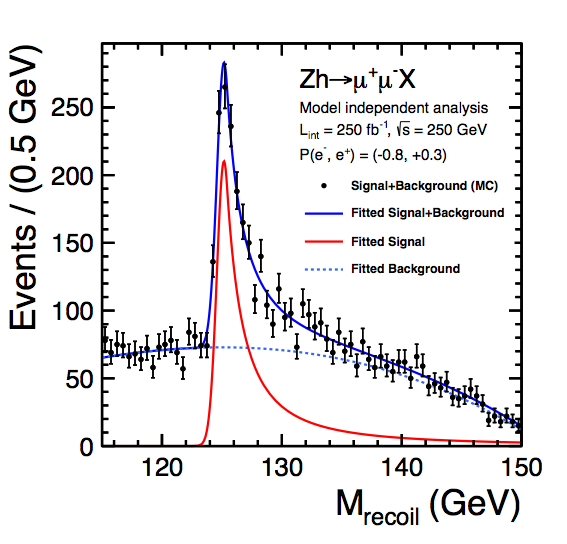 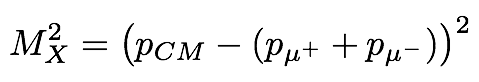 Invisible decay detectable!
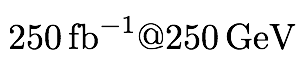 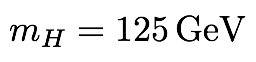 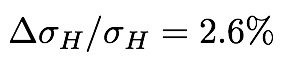 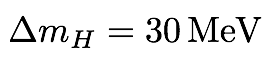 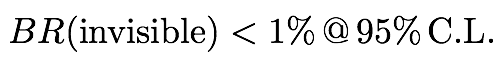 Watanuki
scaled from mH=120 GeV
Key Point:
σZH is the key to extract BR(h→AA) from σ×BR(h→AA) and ghAA from BR(h→AA) through determination of the total width Γh! (great advantage of LC)
Independent Higgs Measurements at ILC
Baseline (=TDR) ILC program
250 GeV:   250 fb-1
500 GeV:   500 fb-1
1     TeV:  1000 fb-1
(MH = 125 GeV)
Model-independent Global Fit for Couplings 
33 σxBR measurements (Yi) and σZH (Y34,35)
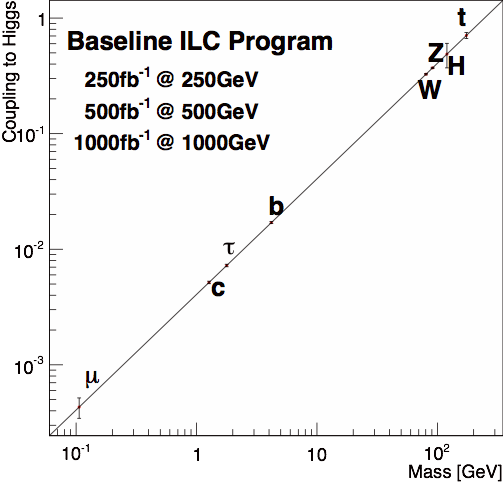 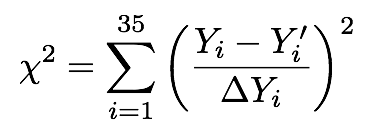 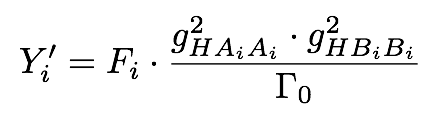 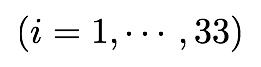 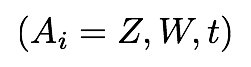 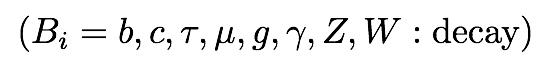 Systematic Errors
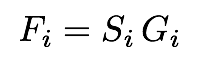 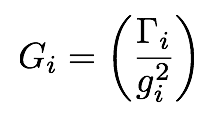 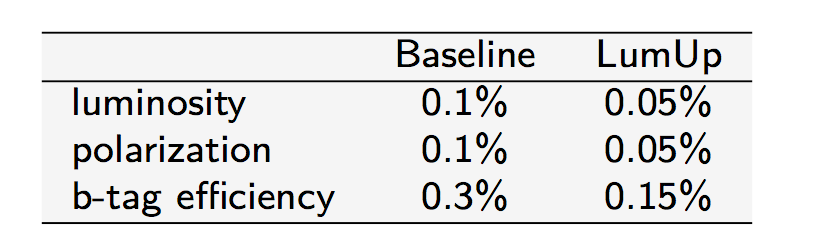 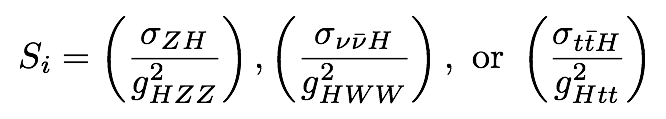 arXiv: 1310.0763
ILC’s precisions will eventually reach sub-% level!
Higgs Couplings
Model-independent coupling determination, impossible at LHC
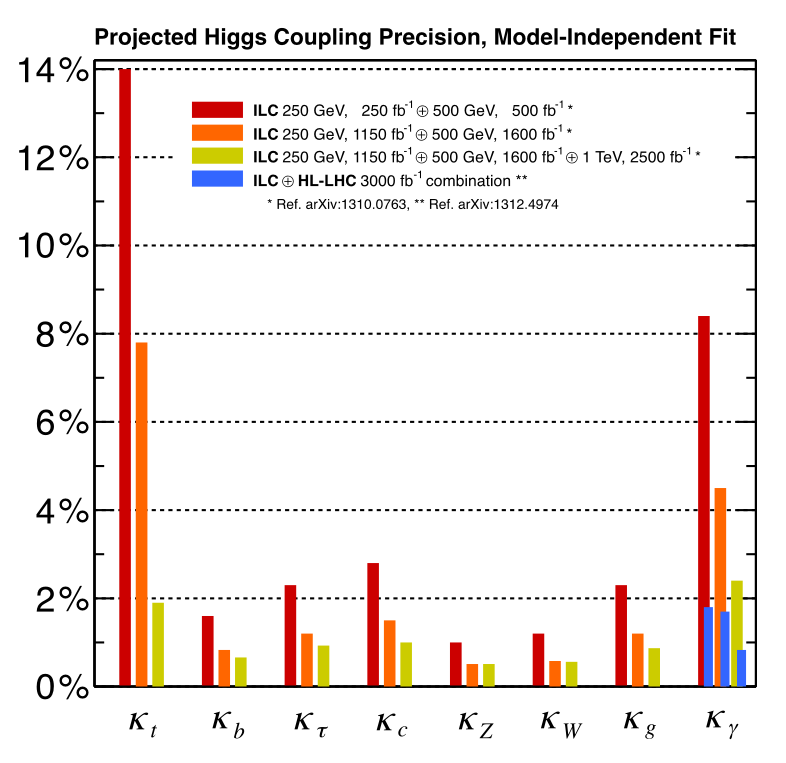 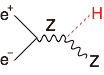 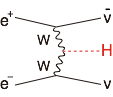 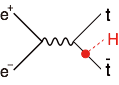 Excellent vertex detectors for 
b/c-tagging at ILC
All of major Higgs decay modes accessible at ILC!
500 GeV already excellent except for Kt and Kγ
Higgs Couplings
Model-independent coupling determination, impossible at LHC
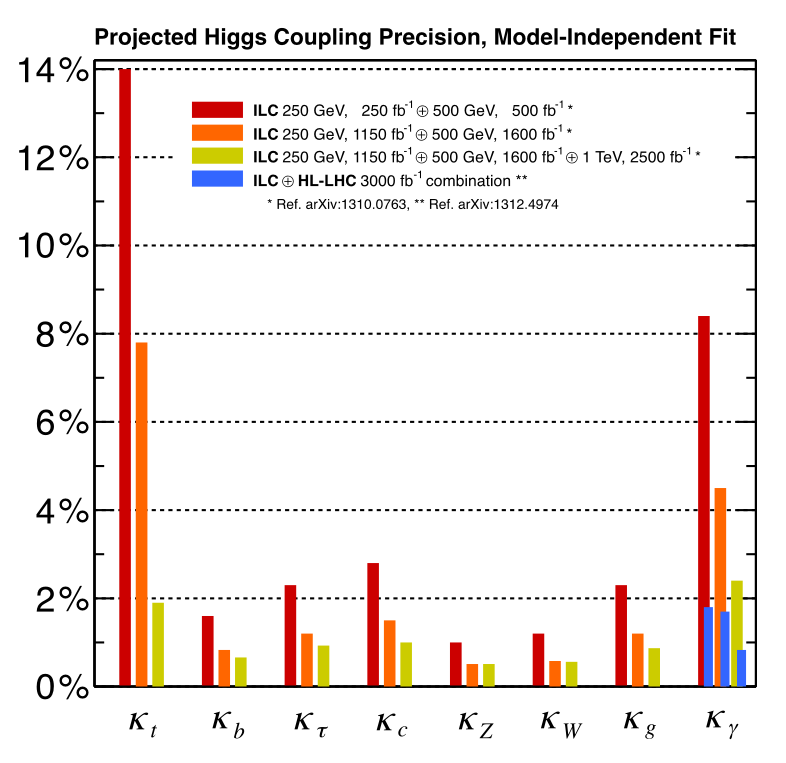 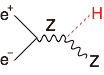 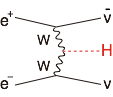 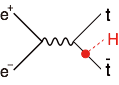 Excellent vertex detectors for 
b/c-tagging at ILC
All of major Higgs decay modes accessible at ILC!
500 GeV already excellent except for Kt and Kγ
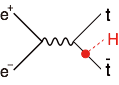 Top Yukawa coupling
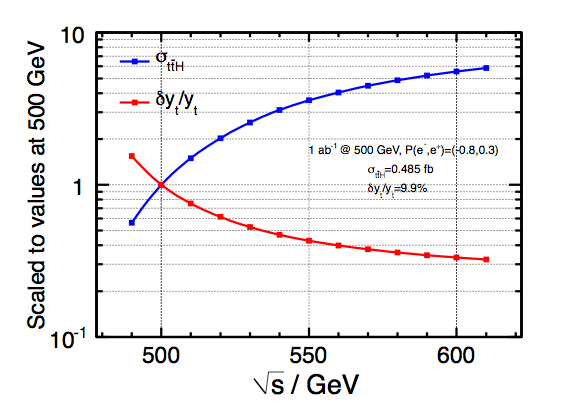 x~4
x~2
Y. Sudo
Slight increase of Emax is very beneficial!
Higgs Couplings
Model-independent coupling determination, impossible at LHC
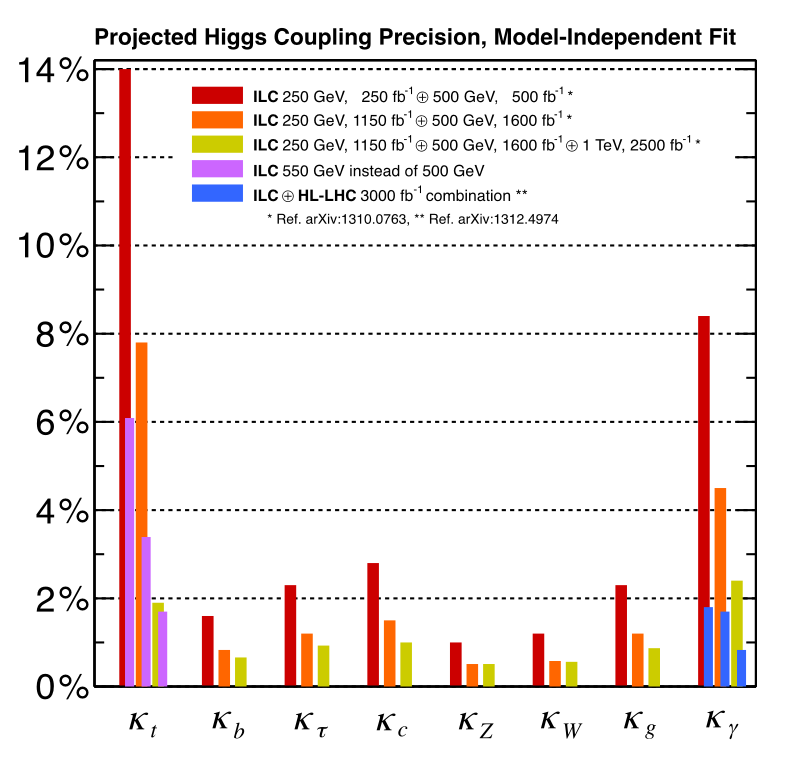 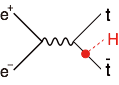 Top Yukawa improves by going to 550 GeV
LHC can precisely measure
 BR(h→γγ) / BR(h→ZZ*)
  = (Kγ / KZ)2
Near threshold
→ a factor of 4
enhancement of σtth by going from 500GeV to 550 GeV
ILC can precisely measure KZ
Better hγγ with LHC/ILC synergy
~1% or better precision for most couplings!
Higgs Couplings
Model-independent coupling determination, impossible at LHC
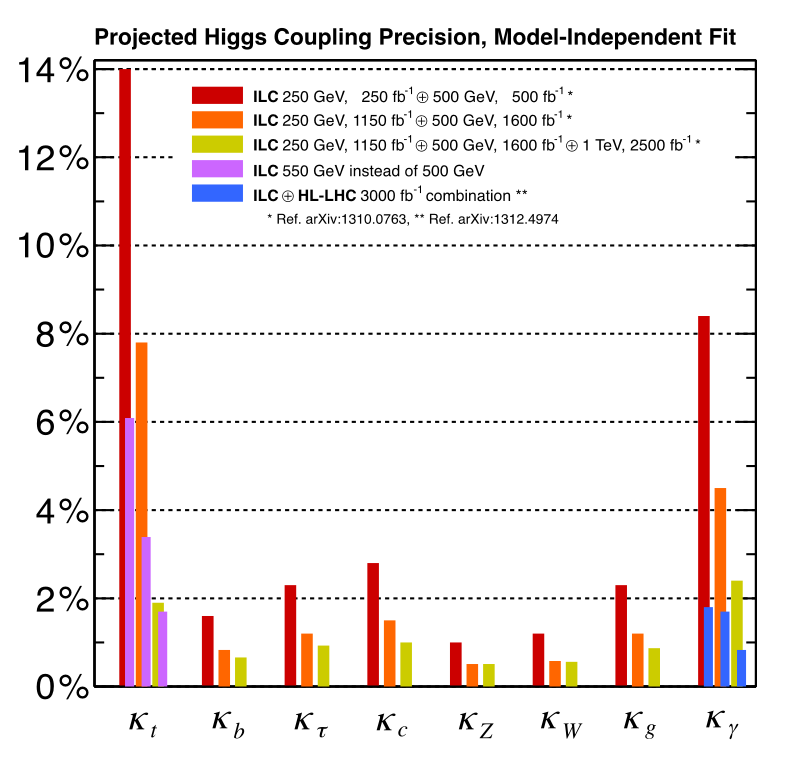 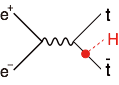 Top Yukawa improves by going to 550 GeV
All of major Higgs decay modes accessible at ILC!
LHC can precisely measure
 BR(h→γγ) / BR(h→ZZ*)
  = (Kγ / KZ)2
Near threshold
→ a factor of 4
enhancement of σtth by going from 500GeV to 550 GeV
Excellent vertex detectors for 
b/c-tagging at ILC
ILC can precisely measure KZ
Better hγγ with LHC/ILC synergy
500 GeV already excellent except for Kt and Kγ
~1% or better precision for most couplings!
Improving hγγ coupling precision
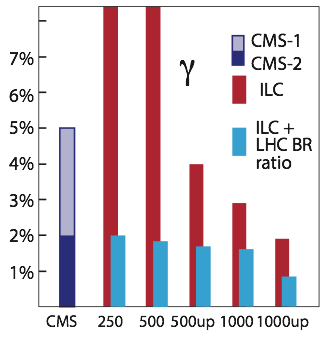 Beautiful example of LHC/ILC synergy
Combine:
HL-LHC g(hγγ)/g(hZZ)
ILC g(hZZ)
(both model-independent)

 Precise model-independent measurement of g(hγγ) !
M. Peskin, arXiv:1312.4974
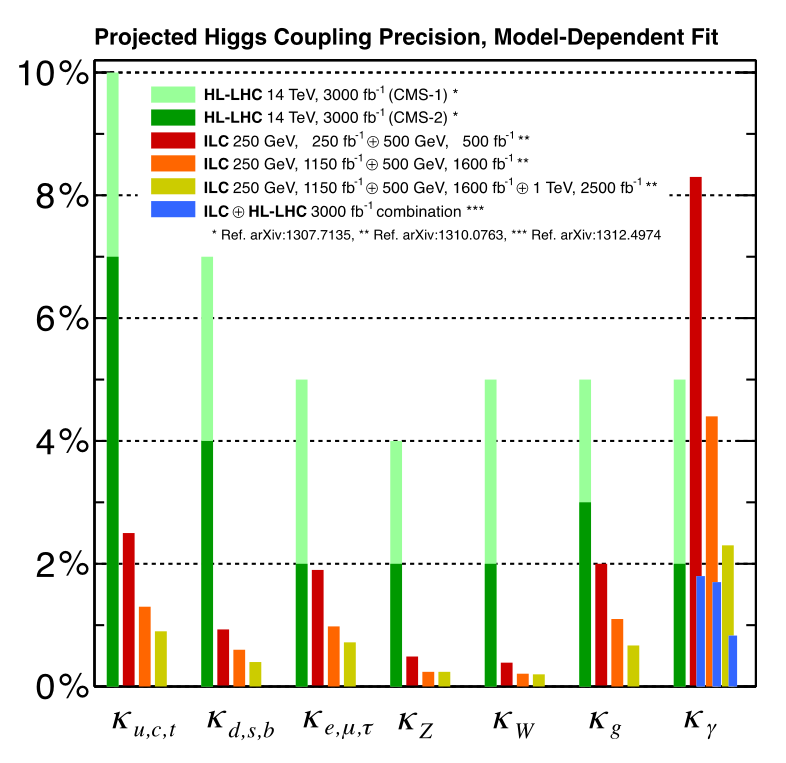 LHC-style 7-parameter fit
ΣSM BR = 1
Fingerprinting
Fingerprinting
Elementary v.s. Composite
Supersymmetry
(MSSM)
Composite Higgs
(MCHM5)
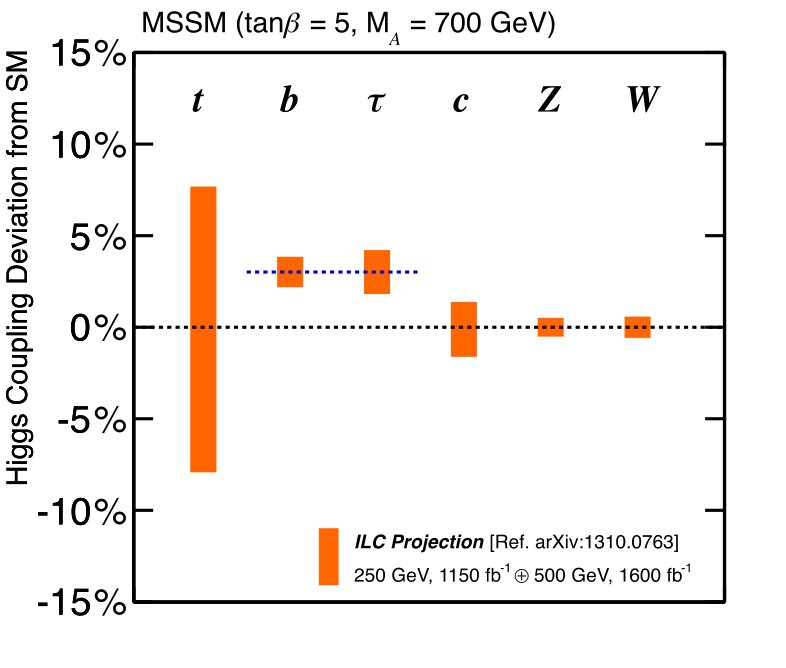 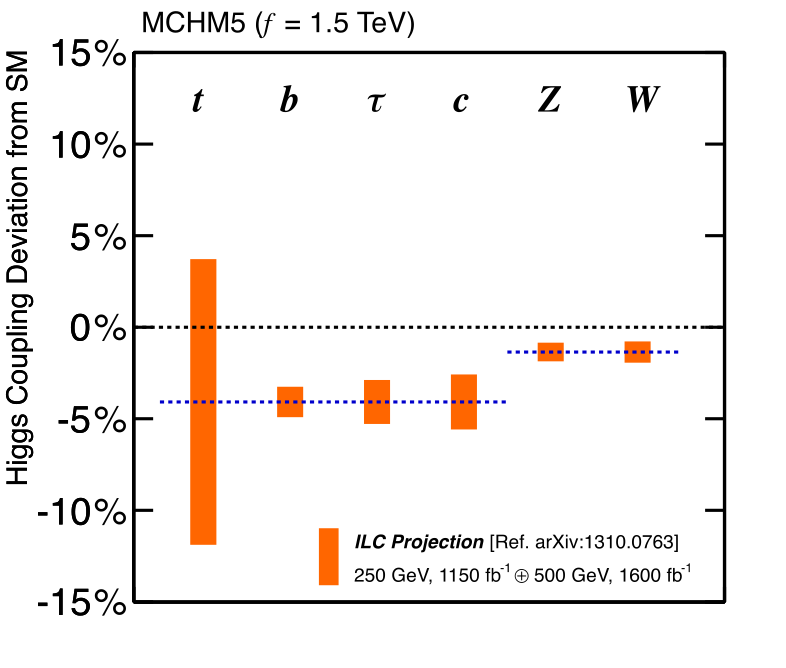 ILC 250+500 LumiUP
Fingerprinting
Elementary v.s. Composite
Supersymmetry
(MSSM)
Composite Higgs
(MCHM5)
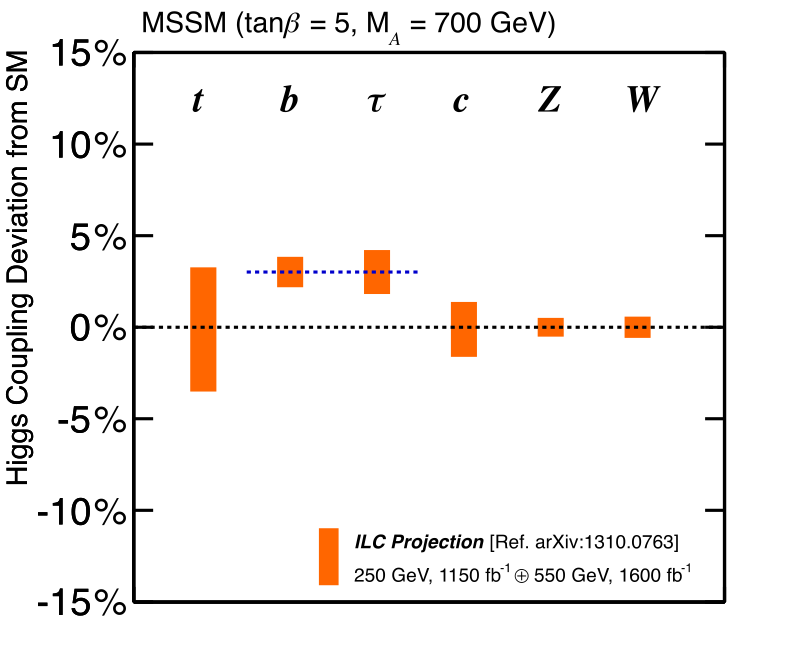 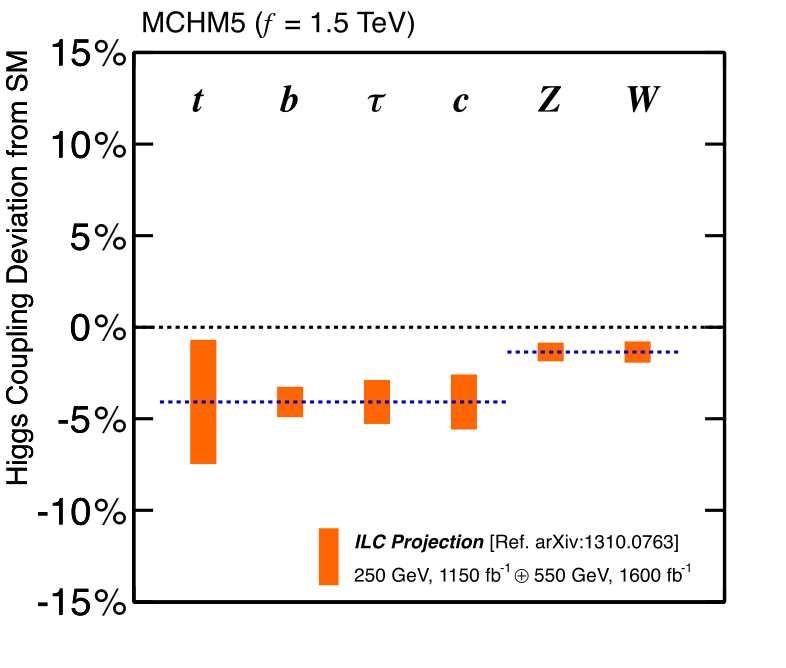 ILC 250+550 LumiUP
Fingerprinting
2HDM
Multiplet Structure
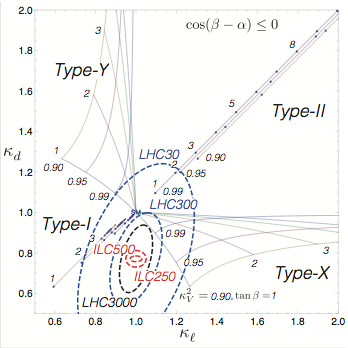 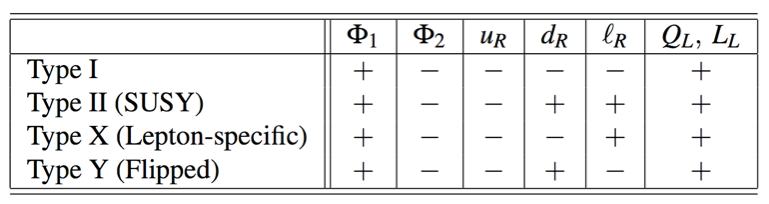 4 Possible Z2 Charge Assignments 
that forbids tree-level Higgs-induced FCNC
KV2 = sin(β-α)2 =1 ⇔ SM
(SUSY?)
Kb
Given a deviation of the Higgs to Z coupling: ΔKv2 = 1-Kv2 = 0.01 we will be able to discriminate the 4 models!
Model-dependent
7-parameter fit
ILC: Baseline lumi.
(rad. seesaw?)
Kτ
ILC TDR
Snowmass ILC Higgs White Paper (arXiv: 1310.0763)
Kanemura et al (arXiv: 1406.3294)
Multiplet Structure
Other ρ=1 possibilities
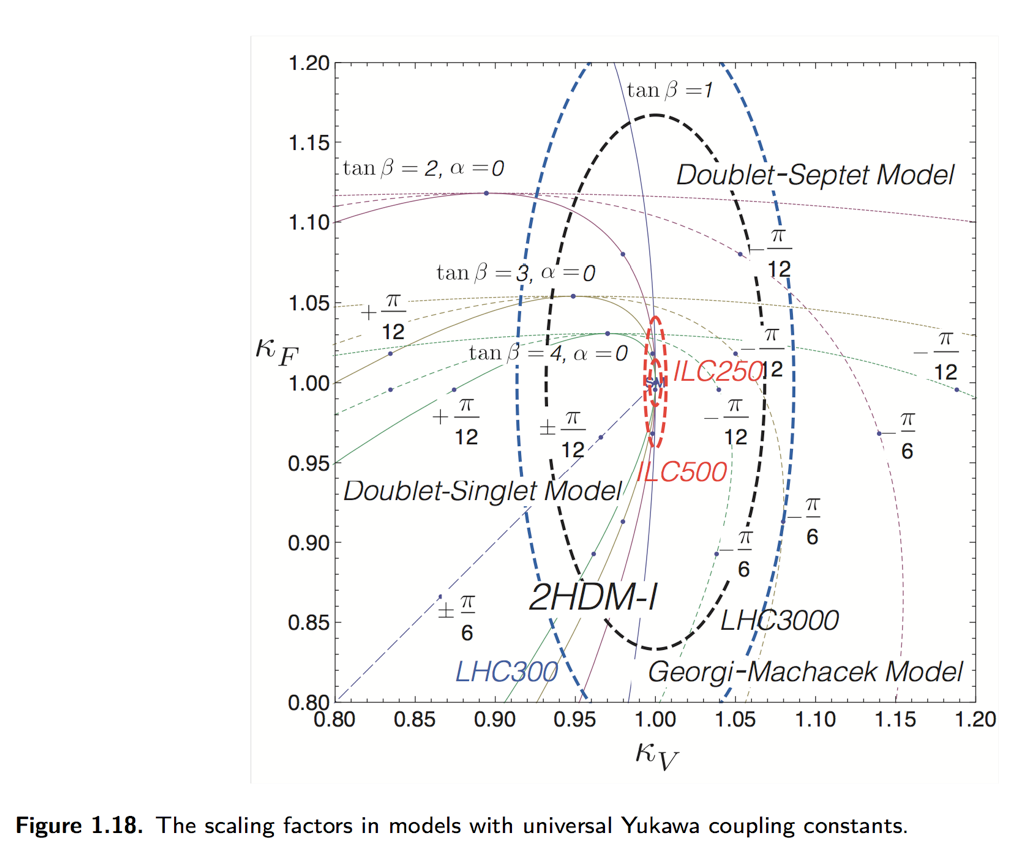 2+7
2+1
2+3
Snowmass ILC Higgs White Paper (arXiv: 1310.0763)
Kanemura et al (arXiv: 1406.3294)
MSSM Heavy Higgs Bosons
Exclusions of pMSSM points via Higgs couplings (combining hγγ, hττ, hbb)
Cahill-Rowley, Hewett, Ismail, Rizzo, arXiv:1407.7021 [hep-ph]
HL-LHC 3000 fb-1
ILC (1150 fb-1@250 GeV & 1600 fb-1@500 GeV)
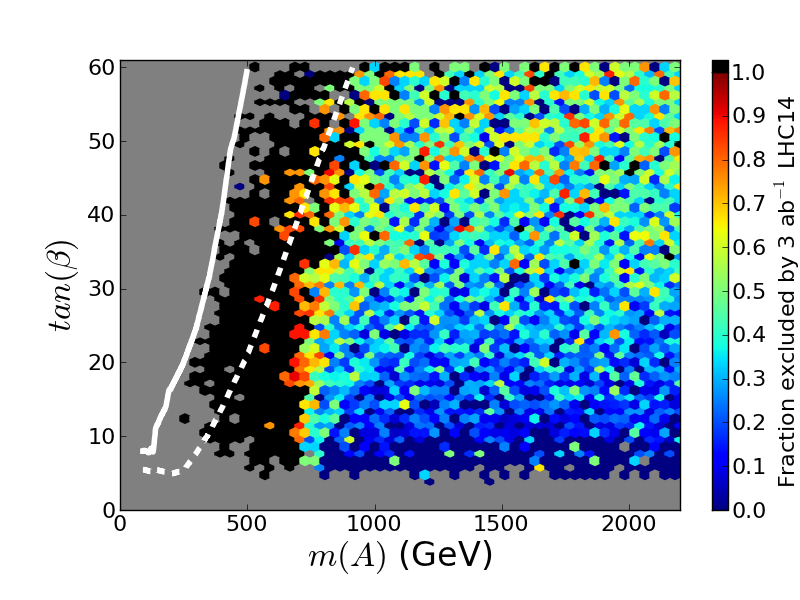 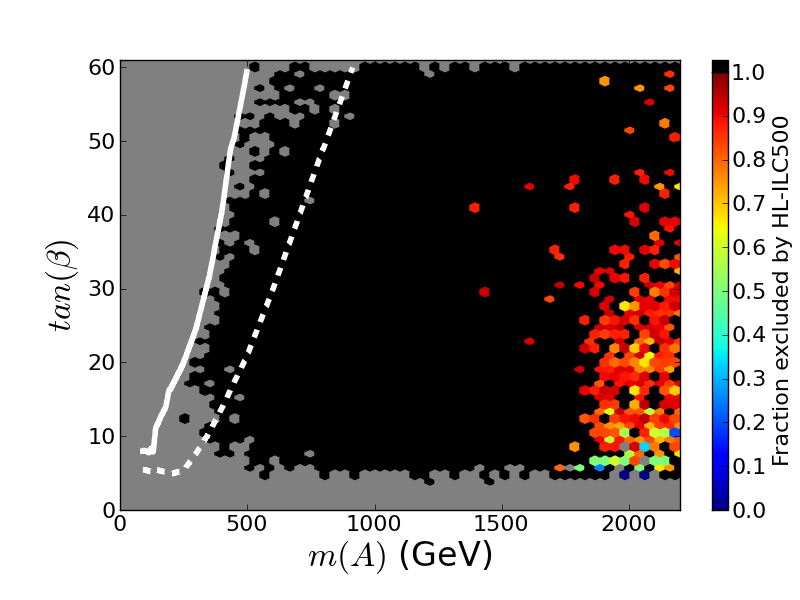 tanβ
tanβ
Heavy Higgs mass
Heavy Higgs mass
Precision Higgs coupling measurements sensitive probe for heavy Higgs bosons
mA ~ 2 TeV reach for any tanβ at the ILC
Composite Higgs: Reach
Complementary approaches to probe composite Higgs models
Direct search for heavy resonances at the LHC
Indirect search via Higgs couplings at the ILC
Comparison depends on the coupling strength (g*)
Direct Search
Based on Contino, et al,  JHEP 1402 (2014) 006
Torre, Thamm, Wulzer 2014
Grojean @ LCWS 2014
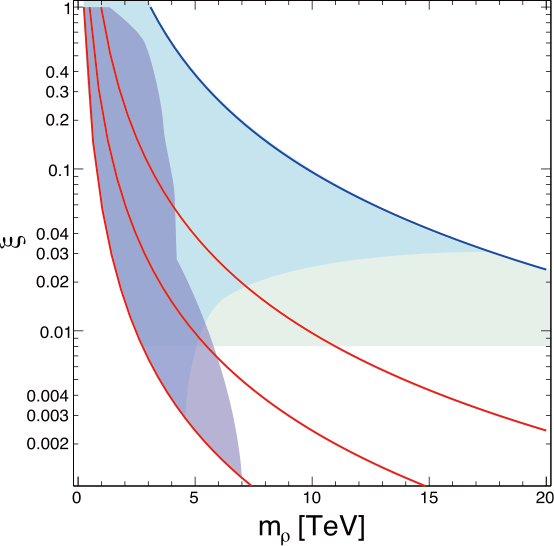 a generic SO(5)/SO(4) CHM
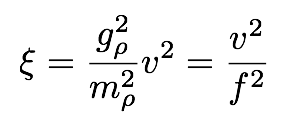 Higgs Couplings
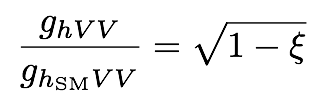 EWPT (T-parameter)
gρ=4π
HL-LHC14
ILC
ILC (250+500 LumiUP)
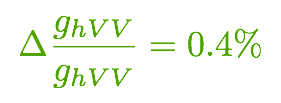 gρ=4
gρ=2
gρ=1
EW Phase Transition
1st order 
or 
2nd order ?
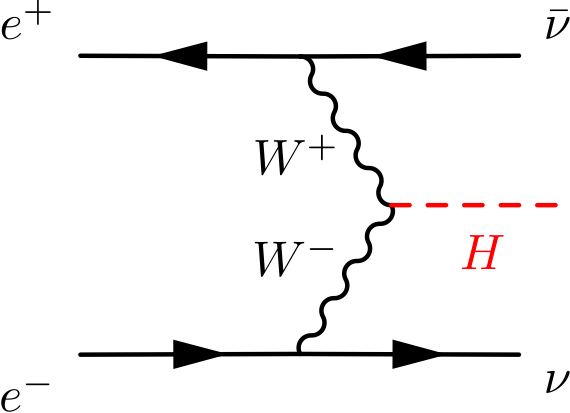 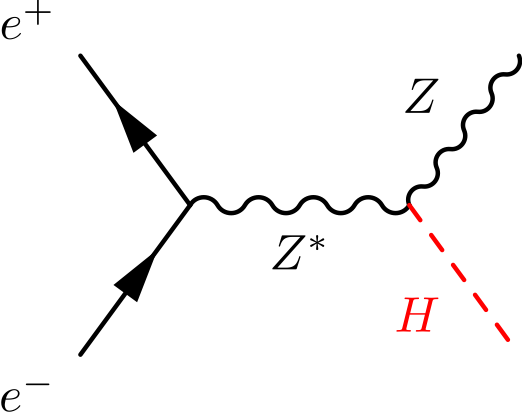 Higgs Self-Coupling
H
H
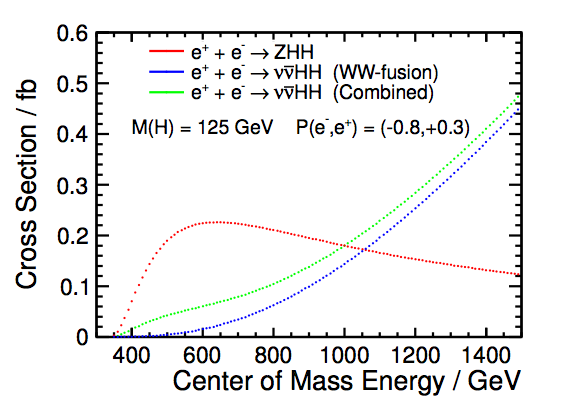 hhh coupling =
consequence of vacuum condensation
H
H
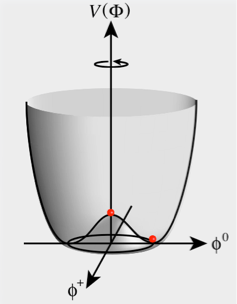 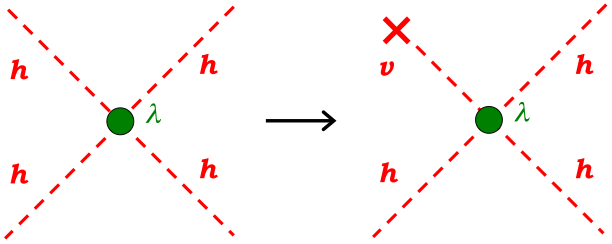 Challenging measurement because of:
Small cross section (Zhh 0.2 fb at 500 GeV)
Many jets in the final state
Presence of irreducible BG diagrams
arXiv:1310.0763
See J.Tian’s Poster
Ongoing analysis improvements towards O(10)% measurement
[Speaker Notes: 4点結合の足のひとつが真空期待値を得ることで3点結合になる  真空凝縮の直接検証
宇宙の成り立ちと密接に関係  宇宙初期は対称性を保った状態、低温になる過程で相転移が起きてヒッグス・ポテンシャルは現在の形に]
The Problem : BG diagrams dilute self-coupling contribution
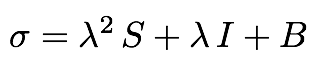 Irreducible 
BG diagrams
Signal
diagram
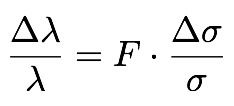 F=0.5 if no BG diagrams
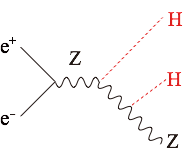 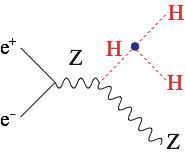 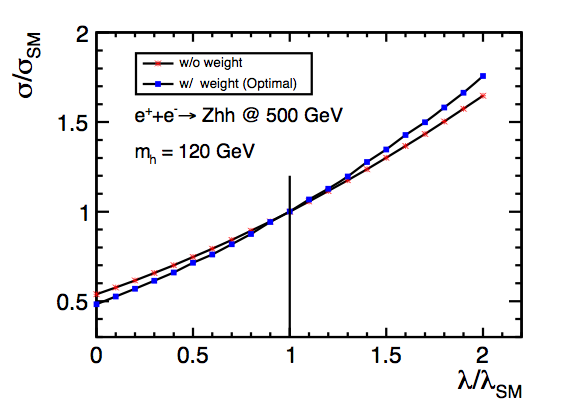 +
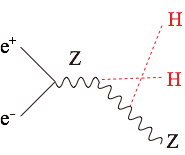 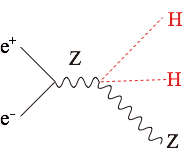 +
+
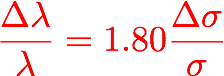 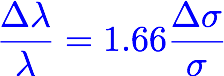 Irreducible 
BG diagrams
Signal
diagram
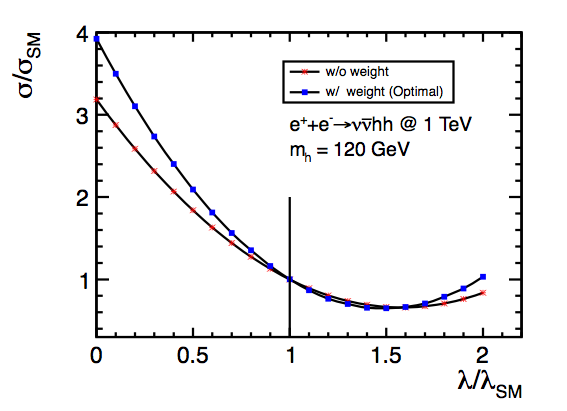 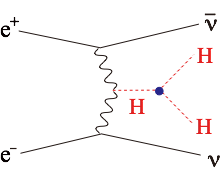 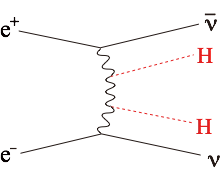 +
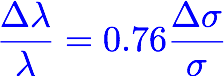 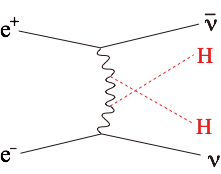 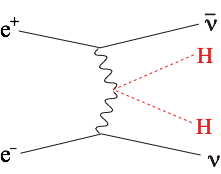 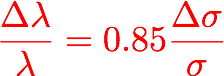 +
+
Junping Tian LC-REP-2013-003
Electroweak Baryogenesis
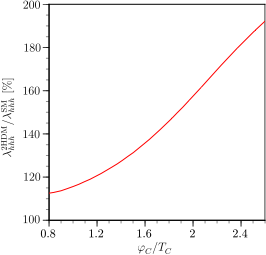 Example:
Electroweak baryogenesis in a Two Higgs Doublet Model

Large deviations in Higgs self-coupling
→ 1st order EW phase 
     transition 
→ Out of equilibrium
+ CPV in Higgs sector
→ EW baryogenesis possible
Region where EW baryogenesis is expected
1st order EWPT
Minimum value of Higgs self-coupling
ILC can test the idea of baryogenesis occurring at the electroweak scale.
Senaha, Kanemura
Summary
The primary goal for the next decades is to uncover the secret of the EW symmetry breaking. The discovery of H(125) completed the SM particle spectrum and taught us how the EW symmetry was broken. However, it does not tell us why it was broken. Why μ2 < 0? To answer this question we need to go beyond the SM. 
There is a big branching point concerning the question: Is H(125) elementary or composite? There are two powerful probes in hand: H(125) itself and the top quark. Different models predict different deviation patterns in Higgs and top couplings. ILC will measure these couplings with unprecedented precision.
This will open up a window to BSM and fingerprint BSM models, otherwise will set the energy scale for the E-frontier machine that will follow LHC and ILC.
Cubic self-coupling measurement will decide whether the EWSB was strong 1st order phase transition or not. If it was, it will provide us the possibility of understanding baryogenesis at the EW scale. 
The ILC is an ideal machine to address these questions (regardless of BSM scenarios) and we can do this model-independently.
Last but Not Least
In this talk I have been focusing on the case where H(125) alone would be the probe for BSM physics, but there is a good chance for LHC Run 2 to bring us more. 
It is also very important to stress that ILC, too, is an energy frontier machine. It will access the energy region never explored with any lepton collider. It is not a tiny corner of the parameter space that will be left after LHC. There is a wide and interesting region for ILC to explore. Example: Natural Radiative SUSYNaturalness prefers μ not far above 100GeV but colored sparticles can be heavy enough to escape LHC detection
light chargino/neutralinos will be higgsino-dominant and nearly mass degenerate
typically Δm of 20 GeV or less                                         → very difficult for LHC!
Once a new particle is found at ILC, we can precisely determine its properties, making full use of polarized beams. In the case of natural radiative SUSY scenario, we might even probe GUT scale physics using RGE.
If there is a DM candidate within ILC’s reach, its measured mass and couplings can be used to calculate the DM relic density and will reveal the nature of the cosmic DM.
In this way, ILC will pave the way to BSM physics.
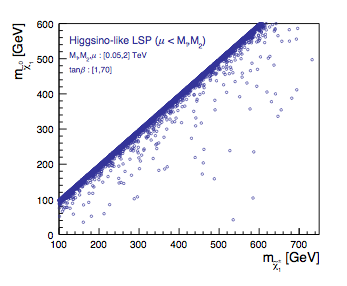 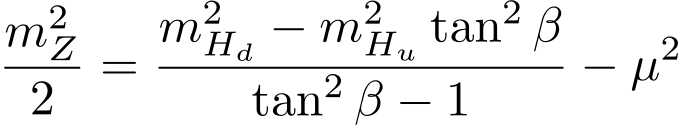 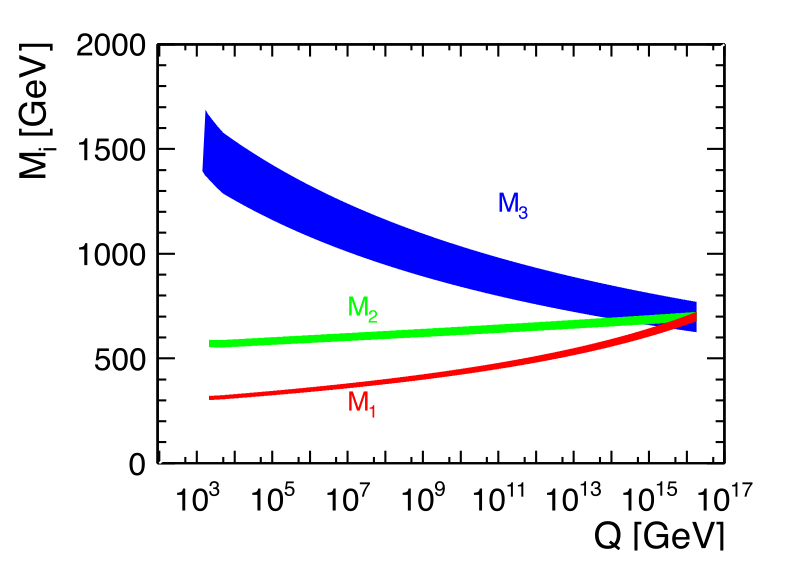 Baer, List
LHC: gluino
ILC:EWkinos
Top Physics at ILC
−80%
20%
−60%
−40%
−20%
20%
40%
60%
80%
Impact of BSM on Top Sector
10%
In composite Higgs models, it is often said that the top quark is partially composite, resulting in form factors in ttZ couplings, which can be measured at ILC.   Beam polarization is essential to distinguish the left- and right-handed couplings.
Deviation in ttZ coupling
of left-handed top quark
−10%
ILC, √s = 500 GeV
Lumi = 500 fb-1
−20%
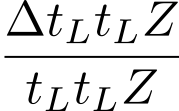 with the power of beam polarization
Deviation in ttZ coupling
of right-handed top quark
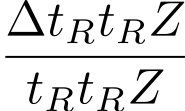 SM / SUSY
RS with SU(2)R×SU(2)L×U(1)X
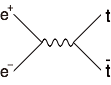 RS warped with Hosotani mechanism
Composite Higgs with SO(5)/SO(4)
AdS5 with Custodial O(3)
Little Higgs
5D Emergent
RS with Custodial SU(2)
Composite Top
HL-LHC 3000 fb-1 (approx.) 68%CL
Based on Baur, Juste, Orr, Rainwater, PRD71, 054013 (2005)
Deviations for different models for new physics scale at ~1 TeV.
Based on F. Richard, arXiv:1403.2893
SM up to ΛPlanck?
What if the Higgs properties would turn out to be just like those of the SM Higgs boson, to the ILC precision, and that no BSM signal found?
We would need to question then the range of validity of the SM.
How far can the SM go?
Stability of SM Vacuum
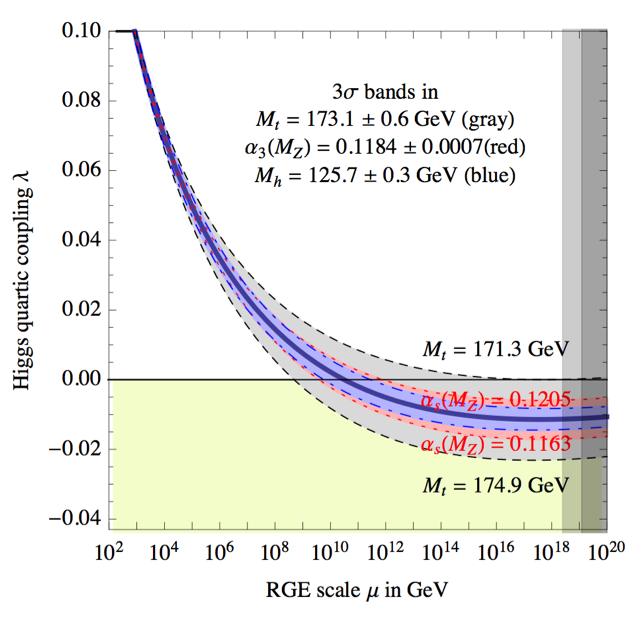 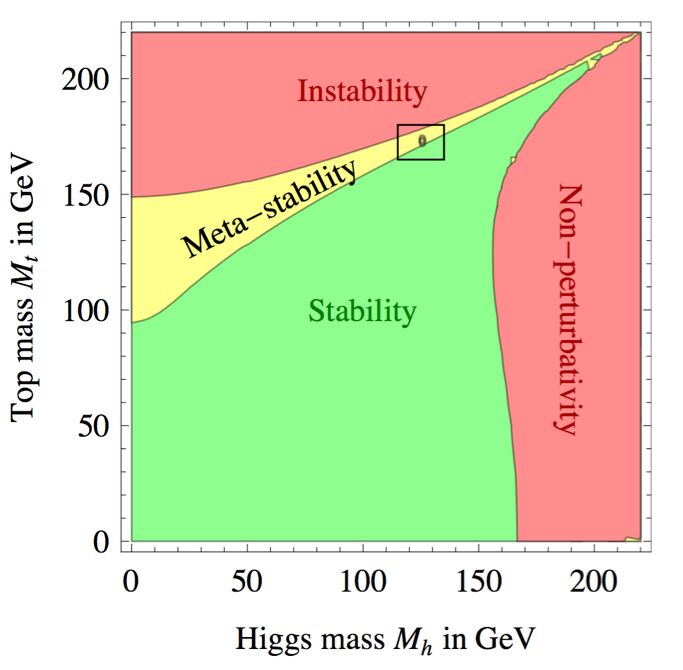 With the 125GeV Higgs boson, the SM vacuum seems to be at a subtle point of meta-stability!
Does λ really become negative below ΛPl?
or λ(ΛPl) = 0?
To answer this we need a precision mt measurement!
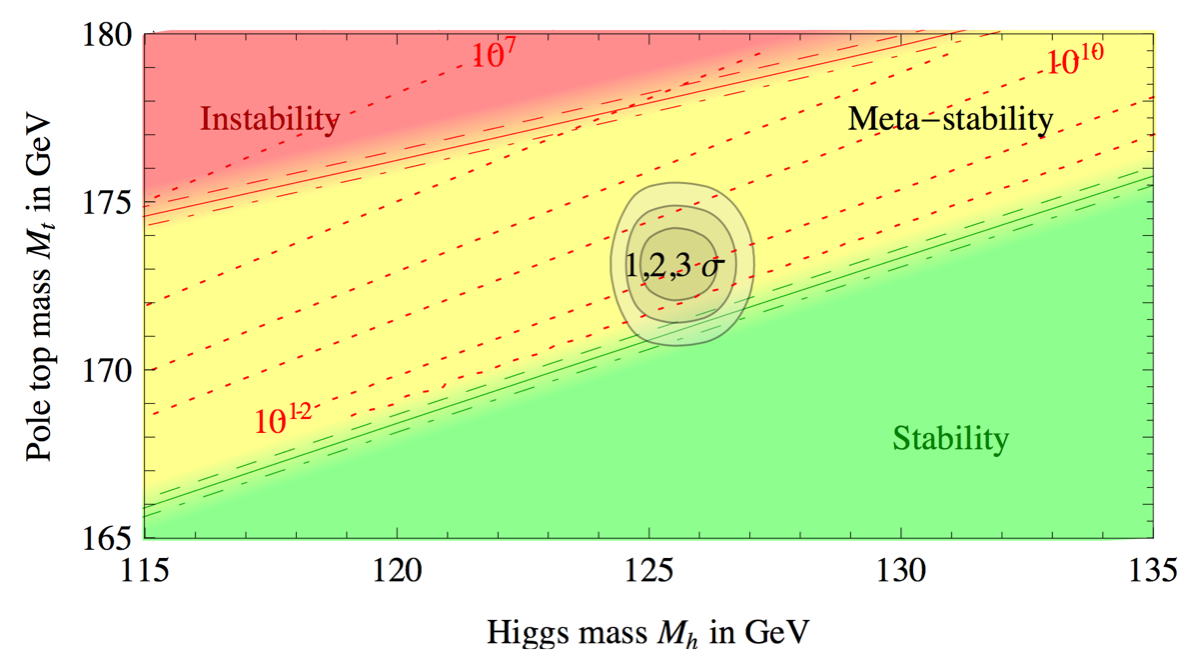 Top Pair Threshold
Theoretically very clean measurement of mt
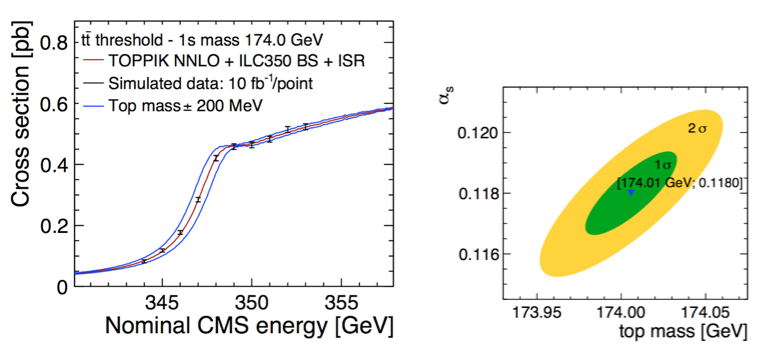 ILC 3σ
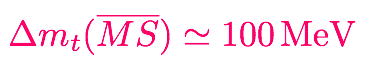 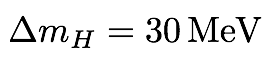 arXiv:1205.6497, Degrassi et al.
ILC pins down the location !
Searches for direct production of SUSY / DM at the ILC
What can ILC add to HL-LHC?
SUSY: LHC vs. ILC
“LHC has excluded MSSM up to high masses”
“LHC leaves out holes in MSSM parameter space”
“ILC can set model-indep. limits on SUSY particles”
“There is nothing interesting left within the reach of ILC”
vs.
vs.
These statements are all true to a certain extent…
The Big Picture:
SUSY is only complete with SUSY breaking implemented!
The answer depends on this SUSY breaking mechanism.
An example of connecting the “high mass reach of LHC” with “model-independent reach of ILC”:
Gluino @ LHC vs. Chargino/Neutralino @ ILC
assuming various gaugino mass relations (e.g. GMSB, AMSB) and LSP types (Bino, Wino, Higgsino)
Sensitivity to SUSY
[this comparison is for illustration only; specific channels should be looked at for actual comparisons]
Examples of direct SUSY searches
LHC: Gluino search
ILC: EWkino (Chargino/Neutralino) search
Compare using gaugino mass relations
LHC 8 TeV (heavy squarks)
            LHC 300 fb-1, √s=14 TeV
                        LHC 3000 fb-1, √s=14 TeV
Preliminary
Bino LSP
(Gravity 
mediation)
ILC 500 GeV
ILC 1 TeV
Wino LSP
(Anomaly 
mediation)
(no relation between μ and M3)
Higgsino LSP
0
1
2
3
4
5
M3 (TeV) ~ Gluino mass
[Assumptions: MSUGRA/GMSB relation M1 : M2 : M3 = 1 : 2 : 6;  AMSB relation M1 : M2 : M3 = 3.3 : 1 : 10.5]
But, LHC can also search for direct EWkino production
SUSY EW Production
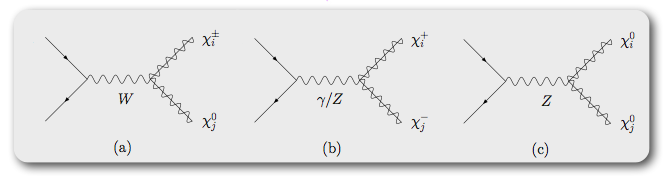 For LHC:
Decays:
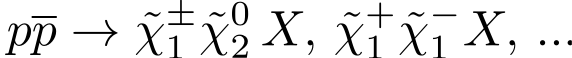 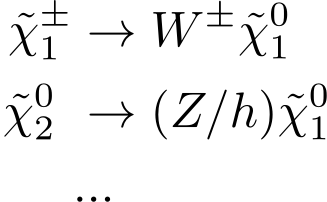 For ILC:
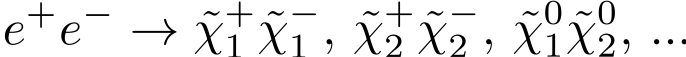 Higgs!
Mass
SUSY EW @ LHC
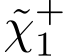 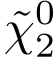 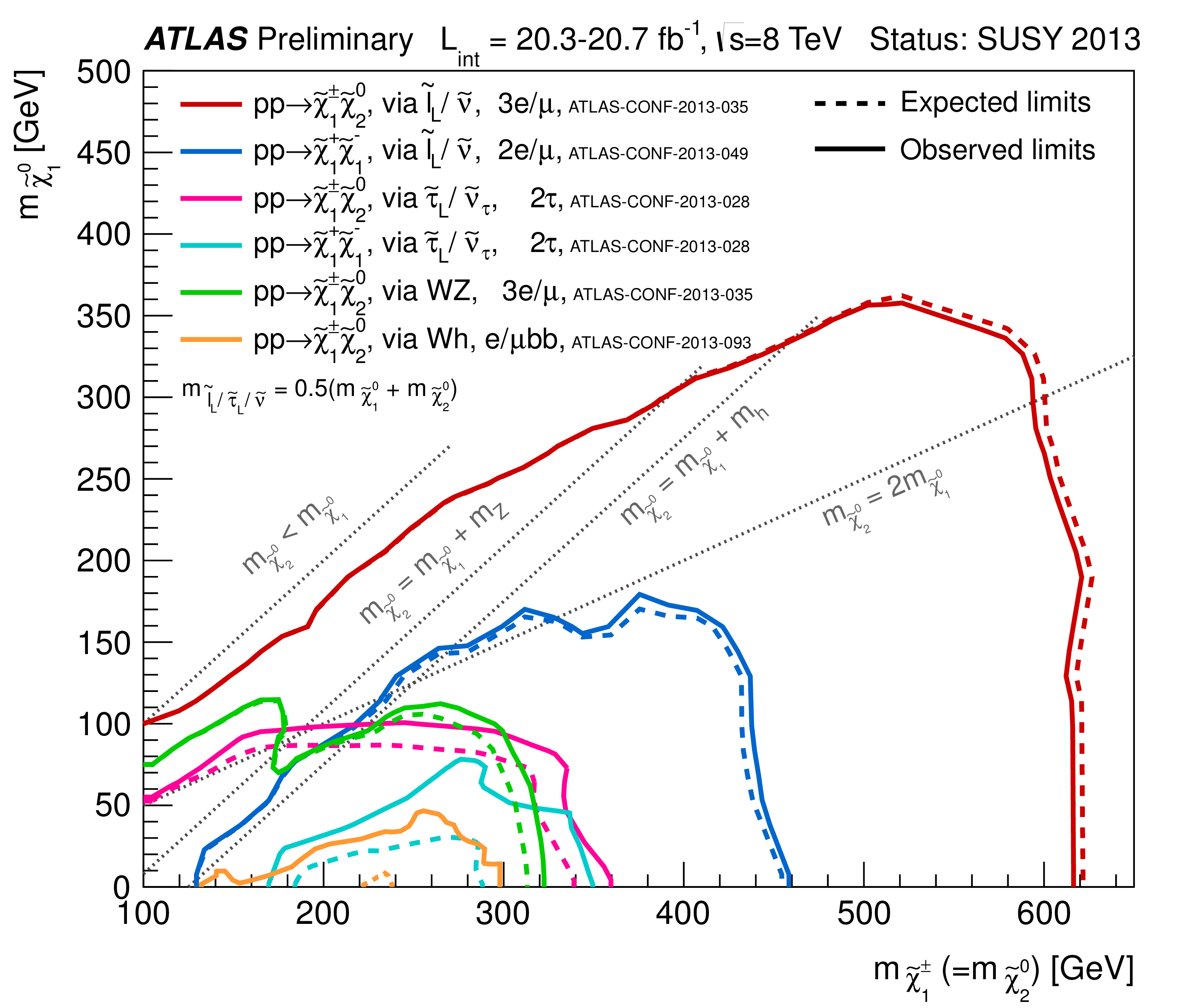 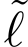 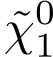 (LSP)
Sensitive to particular mass spectra
SUSY EW @ LHC
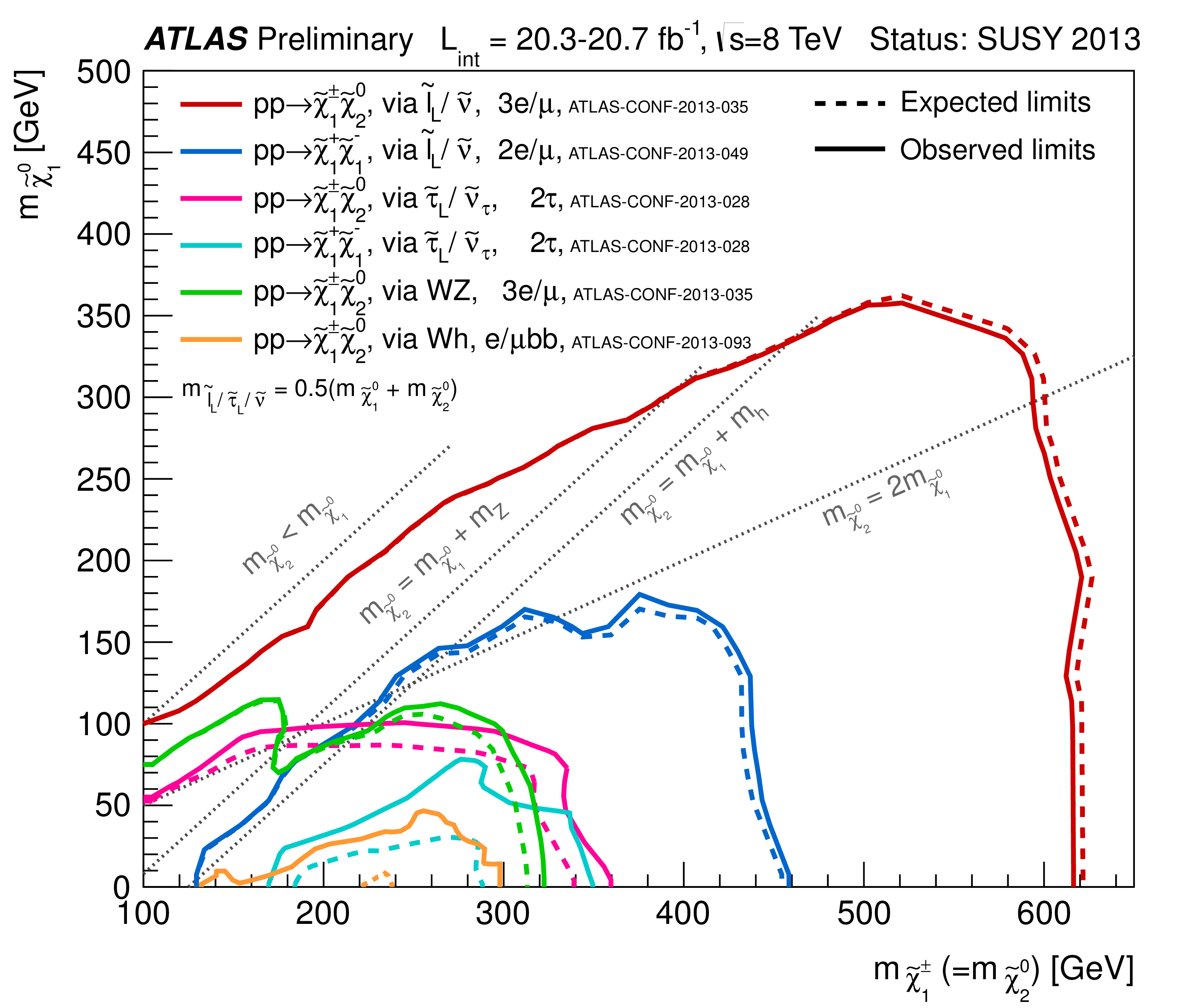 Mass
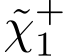 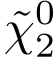 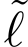 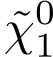 (LSP)
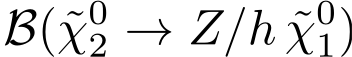 100% assumed, but not generally true due to neutralino mixing
SUSY EW @ HL-LHC
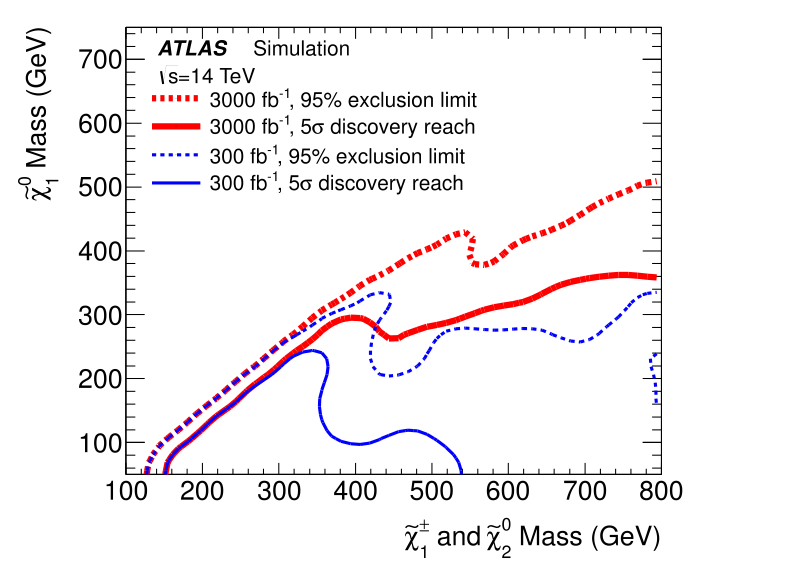 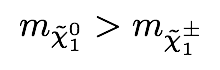 C1N2  WN1ZN1
arXiv:1307.7292
Is it only a tiny corner in the parameter space
that will be left?
Is ILC a gleaner?
SUSY Electroweak Sector
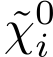 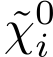 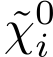 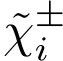 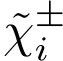 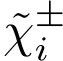 Bino-like LSP
Wino-like LSP
Higgsino-like LSP
M1<<M2, μ
M2<<M1, μ
μ<<M2,M1
LSP/NLSP typically degenerate
(depends on mixing)
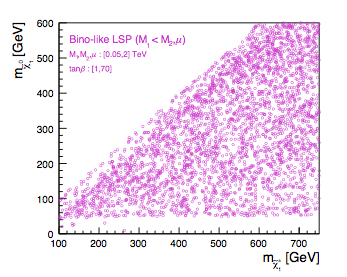 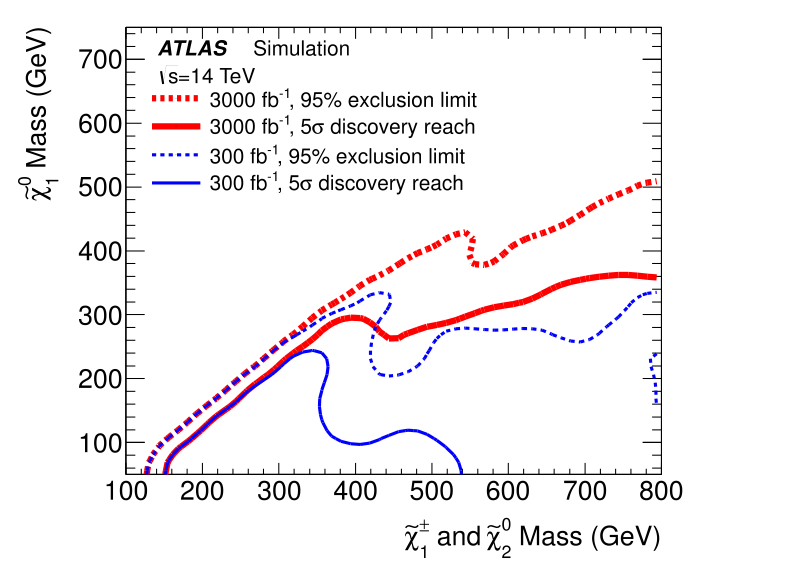 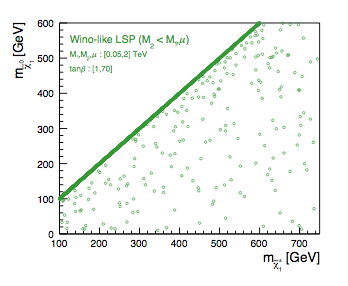 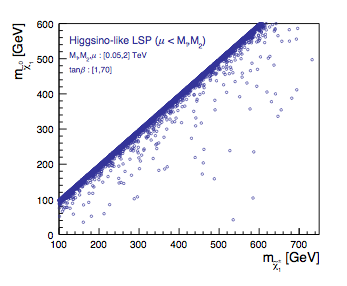 Natural Radiative SUSY: μ not far above 100GeV
typically Δm of 20 GeV or less        → very difficult for LHC!
Higgsinos in Natural SUSY (ΔM<a few GeV)
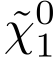 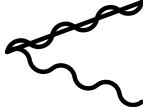 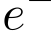 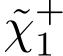 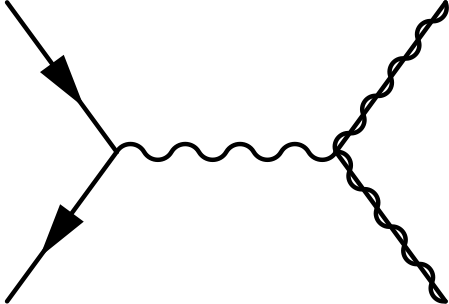 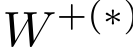 ILC as a Higgsino Factory
ISR Tagging
soft
tracks,
photons
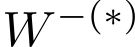 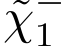 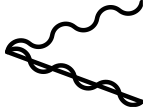 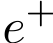 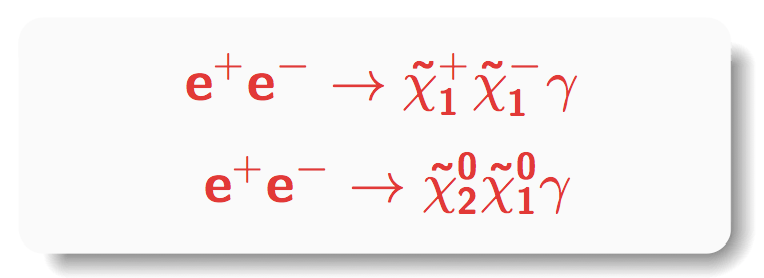 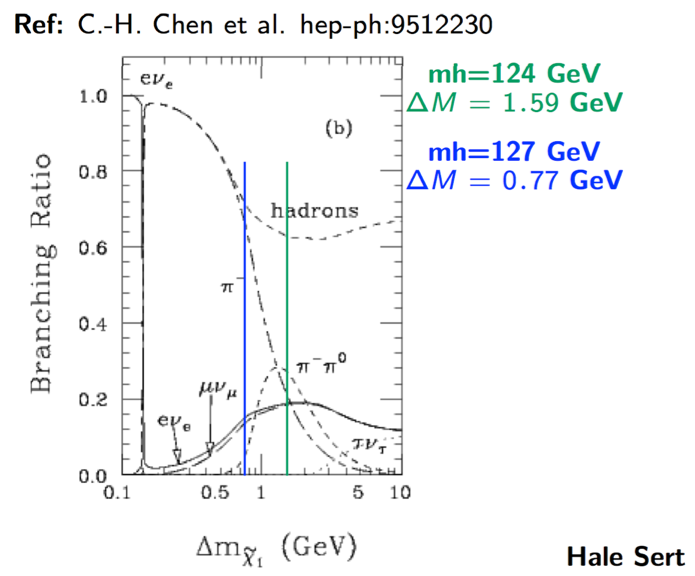 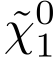 ISR photon
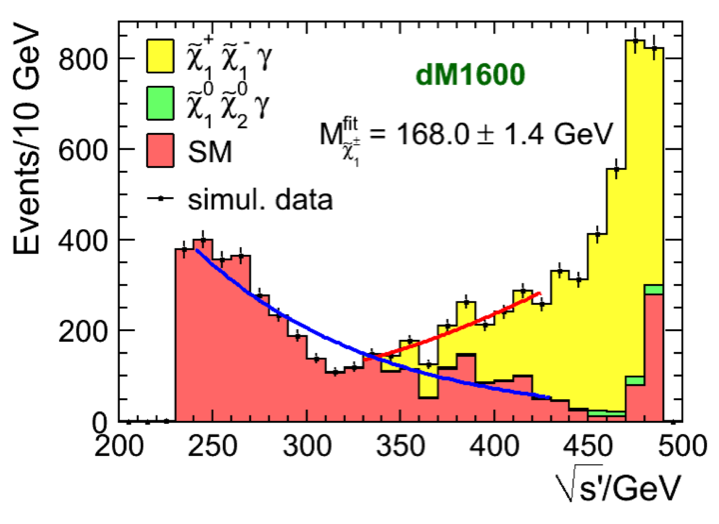 ISR Tagging
Only very soft particles in the final states → Require a hard ISR to kill huge two-photon BG!
2×Mχ
500fb-1 @ Ecm=500GeV
Pol (e+,e-) = (+0.3,-0.8) and (-0.3,+0.8)
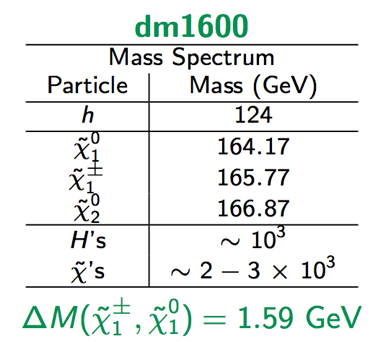 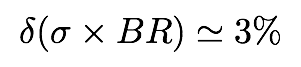 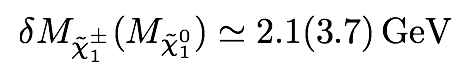 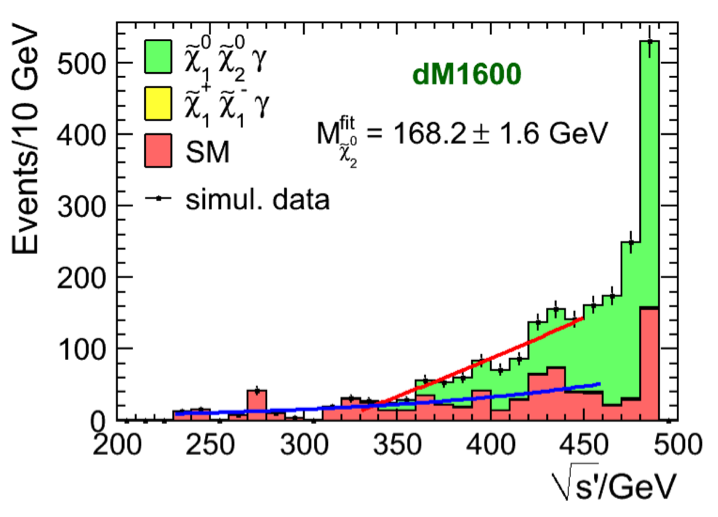 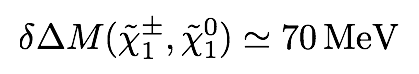 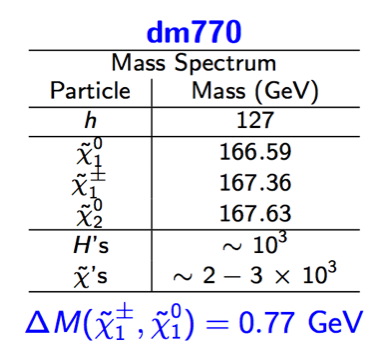 2×Mχ
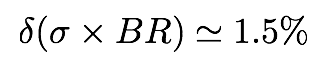 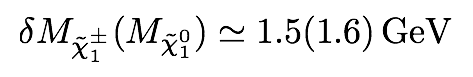 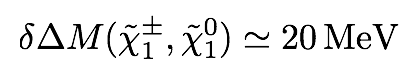 EPJC (2013) 73:2660
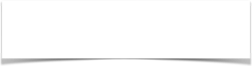 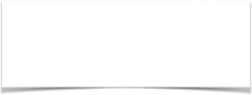 RNS: Baer et al.
arXiv: 1404.7510
Hale Sert
ECFA LCWS 2013, DESY
Berggren et al. EPJC (2013) 73:2660
Extracting M1 and M2
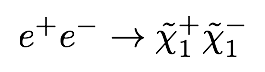 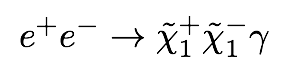 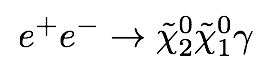 ΔM=15GeV
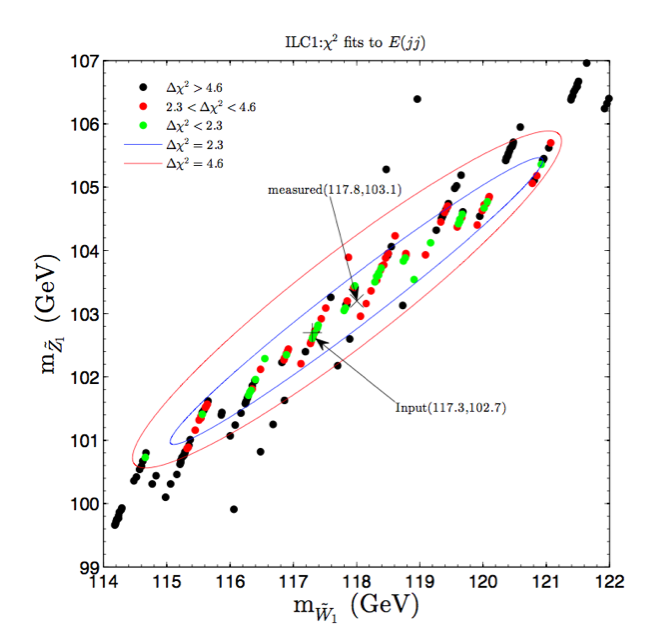 100fb-1@250GeV
In the radiatively driven natural SUSY (RNS) scenario as in arXiv: 1404.7510, ΔM~10GeV, we can determine M1 and M2 to a few % or better, allowing us to test GUT relation!
GUT Scale Physics
LHC
Test gaugino mass unification
Chargino/Neutralino @ ILC  probe M1-M2 gaugino mass relation
Gluino @ LHC  test of gaugino mass relation by ILC-LHC complementarity
Gives a prediction of the gluino mass scale
Discrimination of SUSY spontaneous symmetry breaking scenarios
ILC
ILC
Gaugino mass unification:
Higgsino-like LSP scenario
By Baer, List
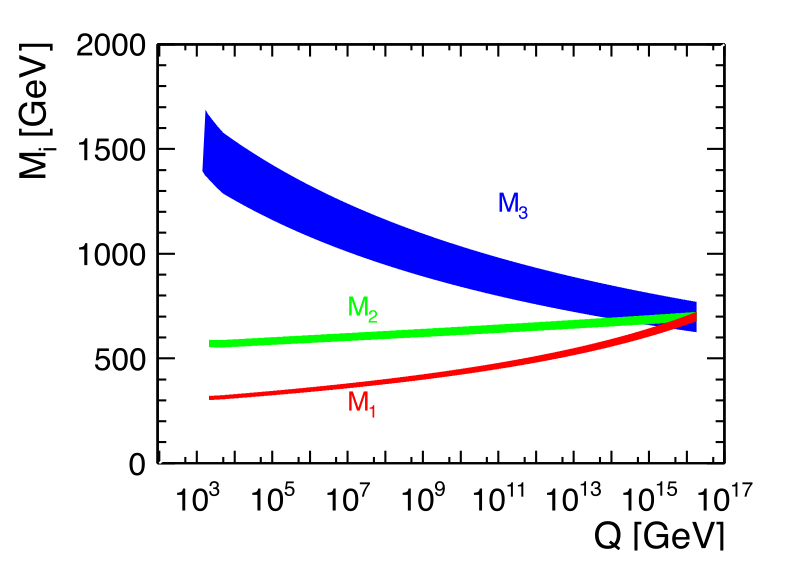 LHC: gluino discovery
 mass determination

ILC: Higgsino discovery
 M1, M2 via mixing between Higgsino and Bino/Wino
Dark Matter
WIMP Dark Matter @ ILC
WIMP searches at colliders are complementary to direct/indirect searches.
Examples at the ILC:
Higgs Invisible Decay
Mono-photon Search
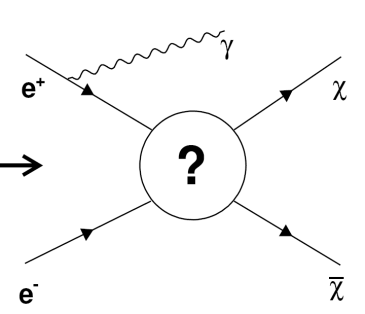 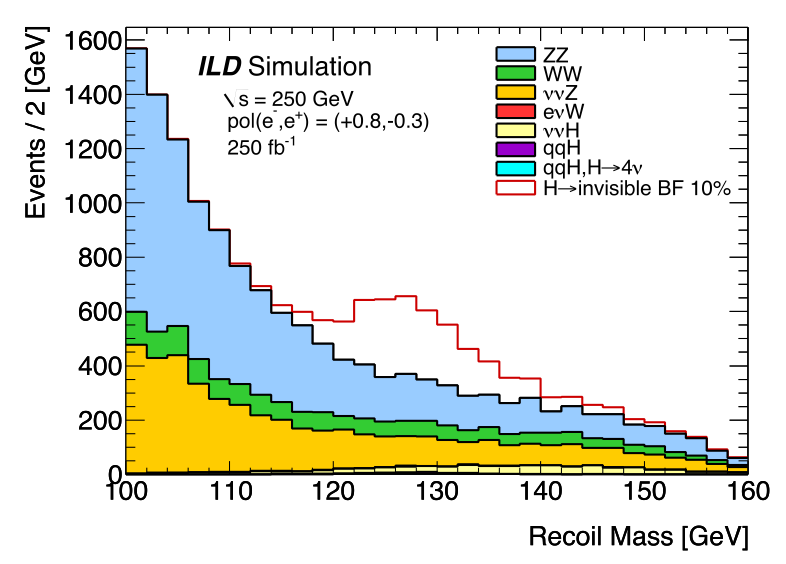 MDM < Mh /2
→ MDM reach ~ Ecm/2
BR(Hinvis.) < 0.4%
at 250 GeV, 1150 fb-1
In many models, DM has a charged partner as in higgsino DM case of SUSY.
SUSY-specific signatures (decays to DM)
light Higgsino, light stau, etc.
Dark Matter Search
LHC 14 TeV, 3000 fb-1, Jets+MET analysis only
pMSSM Neutralino DM expected exclusion
LC:
Mono photon search
may use mono-jet
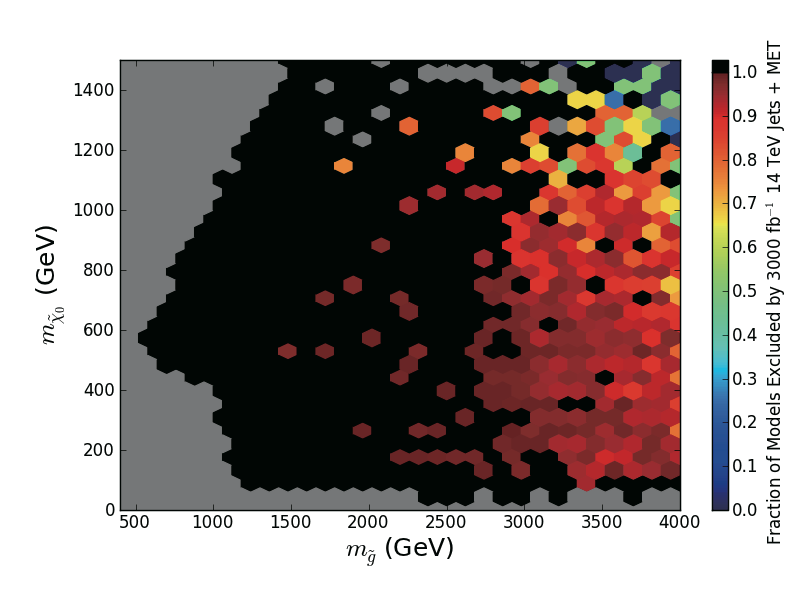 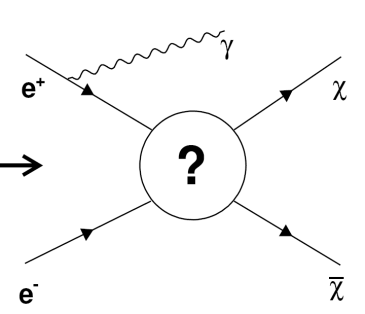 Cahill-Rowley, Hewett, Ismail, Rizzo [arXiv:1307.8444]
Beam polarization to kill ννγ
Hermeticity to θ<O(10mrad)
Veto low angle μ and hadrons as well as e/γ
photon
Loopholes of HL-LHC → Hunting ground of ILC
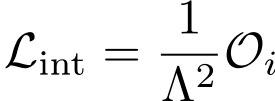 DM: Effective Operator Approach
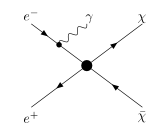 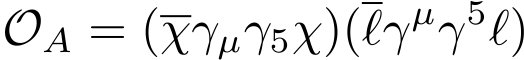 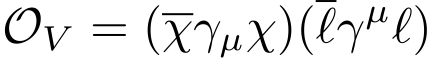 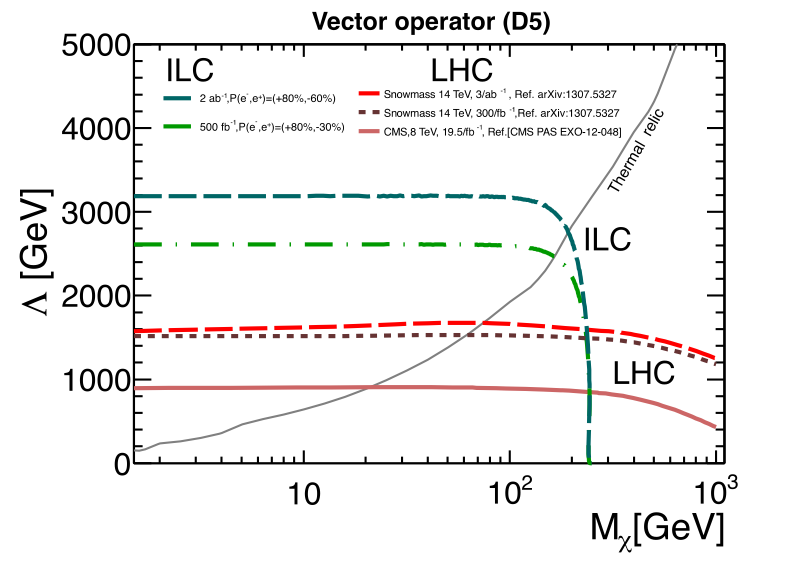 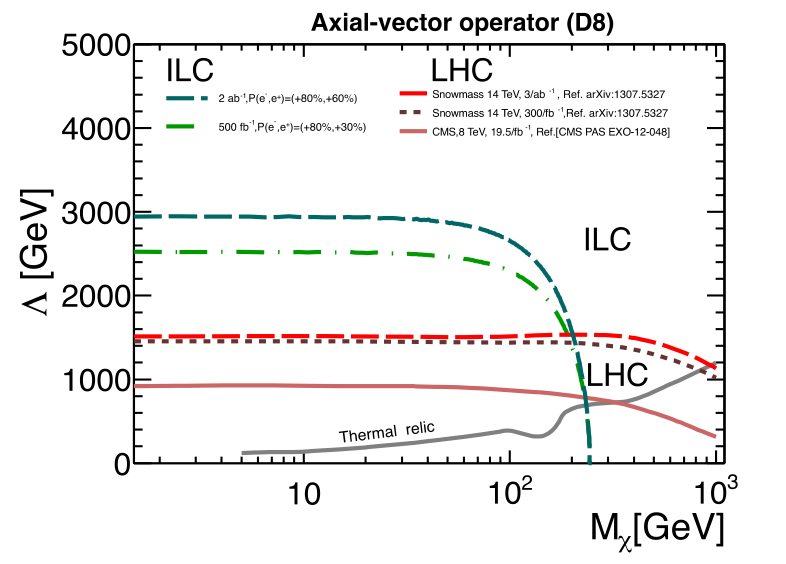 Chaus, List et al.
Chaus, List et al.
LHC sensitivity: Mediator mass up to Λ~1.5 TeV for large DM mass
ILC sensitivity: Mediator mass up to Λ~3 TeV for DM mass up to ~√s/2
DM Relic Abundance
WMAP/Planck (68% CL)
ESA/Planck
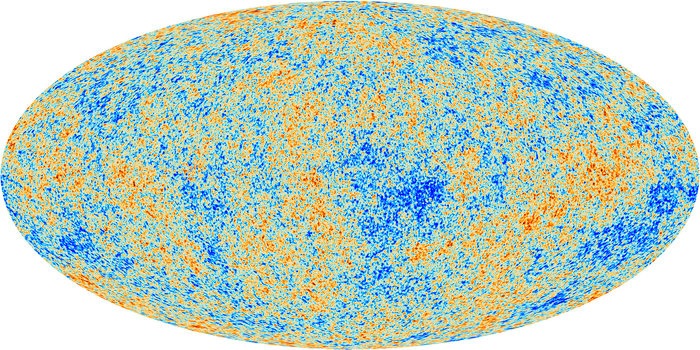 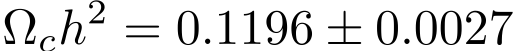 Once a DM candidate is discovered, crucial to check the consistency with the measured DM relic abundance.

Mass and couplings measured  at ILC        → DM relic density
Baltz, Battaglia, Peskin, Wizansky
PRD74 (2006) 103521, arXiv:hep-ph/0602187
*This particular benchmark point is excluded.  Update is in progress.
Summary
The primary goal for the next decades is to uncover the secret of the EW symmetry breaking. The discovery of H(125) completed the SM particle spectrum and taught us how the EW symmetry was broken. However, it does not tell us why it was broken. Why μ2 < 0? To answer this question we need to go beyond the SM. 
There is a big branching point concerning the question: Is H(125) elementary or composite? There are two powerful probes in hand: H(125) itself and the top quark. Different models predict different deviation patterns in Higgs and top couplings. ILC will measure these couplings with unprecedented precision.
This will open up a window to BSM and fingerprint BSM models, otherwise will set the energy scale for the E-frontier machine that will follow LHC and ILC.
Cubic self-coupling measurement will decide whether the EWSB was 1st order phase transition or not. If it was, it will provide us the possibility of understanding baryogenesis at the EW scale. 
The ILC is an ideal machine to answer these questions (regardless of BSM scenarios) and we can do this model-independently.
It is also very important to stress that ILC, too, is an energy frontier machine. It will access the energy region never explored with any lepton collider. It is not a tiny corner of the parameter space that will be left after LHC. There is a wide and interesting region for ILC to explore. 
Once a new particle is found at ILC, we can precisely determine its properties, making full use of polarized beams. In the case of natural radiative SUSY scenario, we might even probe GUT scale physics using RGE.
If there is a DM candidate within ILC’s reach, its measured mass and couplings can be used to calculate the DM relic density and will reveal the nature of the cosmic DM.
In this way, ILC will pave the way to BSM physics.
Additional Slides
Physics and
Experiments
e+e− cross sections
Cross Sections
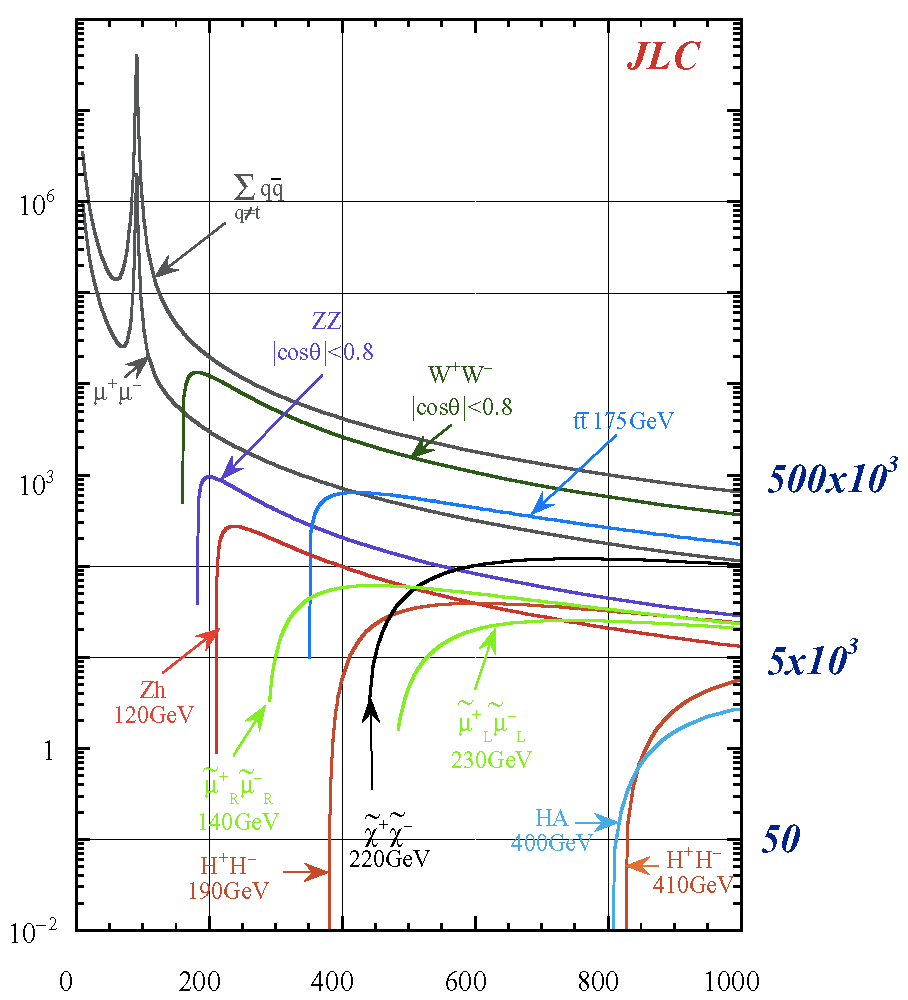 σ (fb)
ILC
1 TeV
LEP
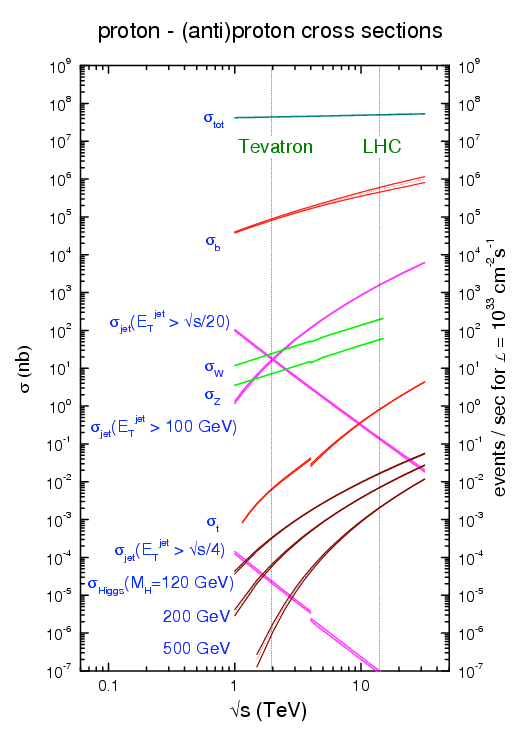 Number of events
for L=500 fb-1
Typically,
LHC
Tevatron
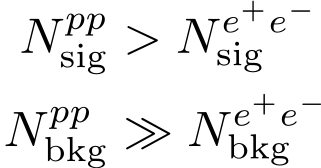 √s (GeV)
Higgs Hadronic Decays: Flavor Tagging
Zqq, ECM=91.2 GeV, ILD Full Simulation [Suehara, TT]
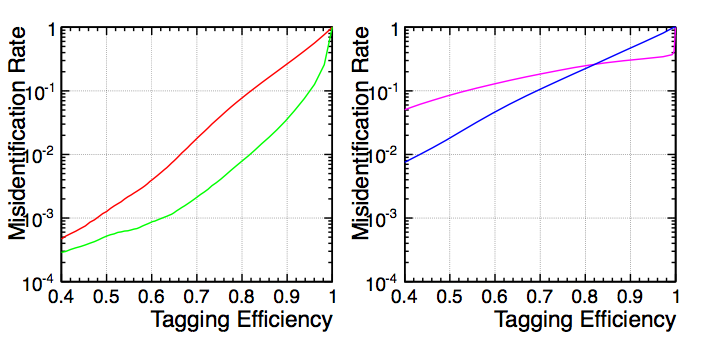 b mis-id
c mis-id
uds mis-id
uds mis-id
c-jet tagging
b-jet tagging
ILC detectors allow high performance b/c/g tagging
Precise measurement of BR(Hbb, cc, gg)
Higgs
Our Mission = Bottom-up Model-Independent                               Reconstruction of the EWSB Sector                        through Precision Higgs Measurements
Multiplet structure :
Additional singlet?		(φ + S) 	+ …?
Additional doublet?		(φ + φ’)	+ …?
Additional triplet? 		(φ + Δ)	+ …?
Underlying dynamics :
Why did the Higgs condense in the vacuum?
Weakly interacting or strongly interacting?  = elementary or composite ?	
Relations to other questions of HEP : 
φ + S	→ (B-L) gauge, DM, …
φ + φ’	→ Type I : mν from small vev, …
Type II : SUSY, DM, …
Type X: mν (rad.seesaw), …
φ + Δ	→ mν (Type II seesaw), …
λ > λSM → EW baryogenesis ?
λ↓0 → inflation ?
There are many possibilities!
Different models predict different deviation patterns --> Fingerprinting!
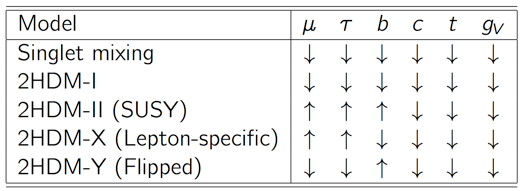 Mixing with singlet
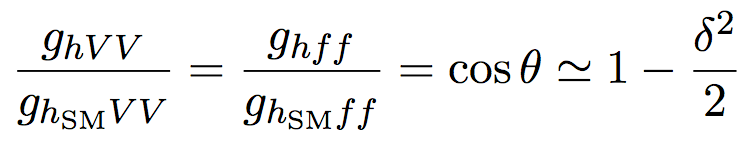 Composite Higgs
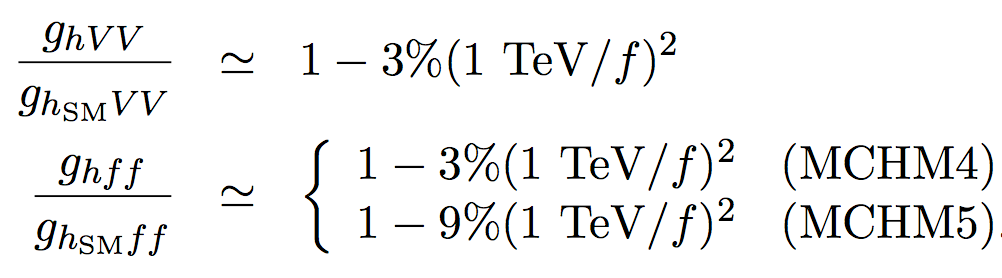 SUSY
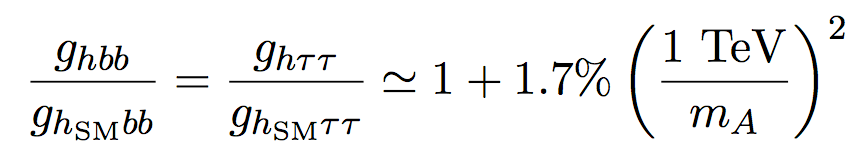 Expected deviations are small, typically a few % → We need  a sub% precision!
We need a LC to cover Ecm= 250 to 500 GeV!
Recoil Mass Resolution
Old ACFA Study
by Akiya Miyamoto
Estimation by simulation
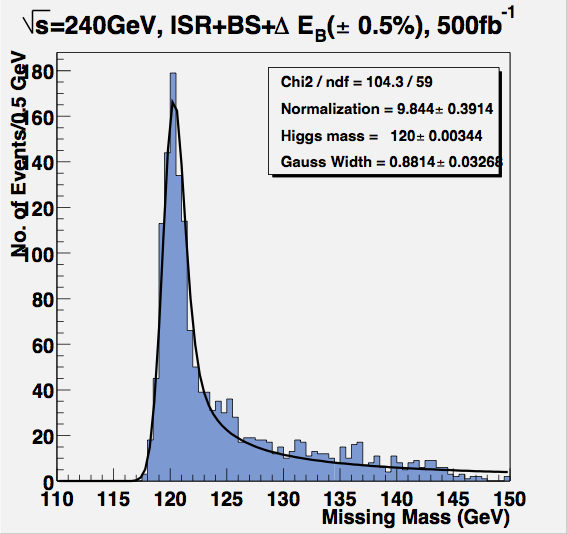 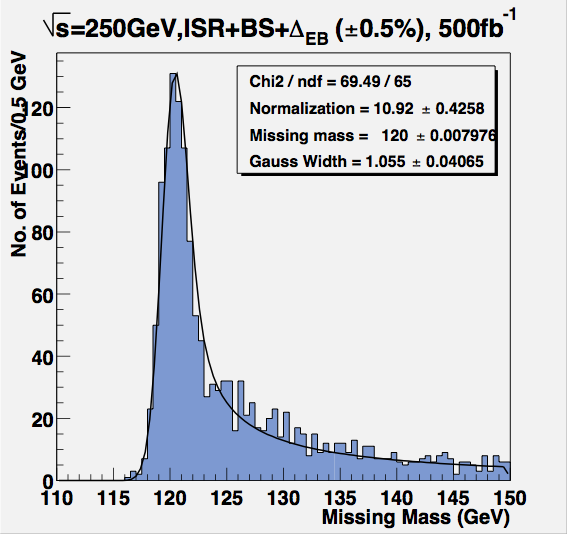 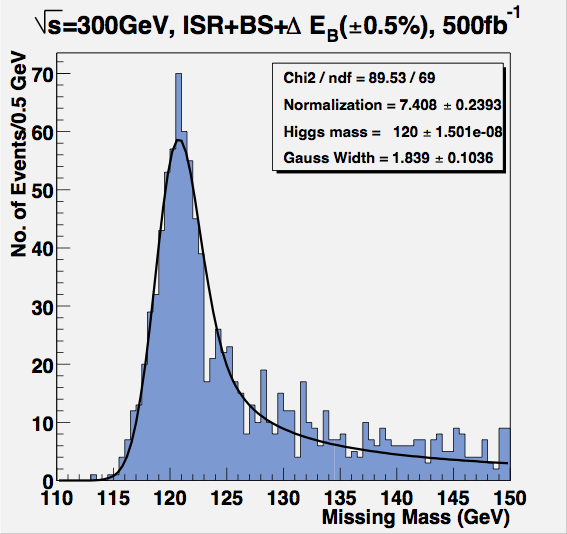 300GeV
240GeV
250GeV
Resolution does matter if you want to do this at higher energy!
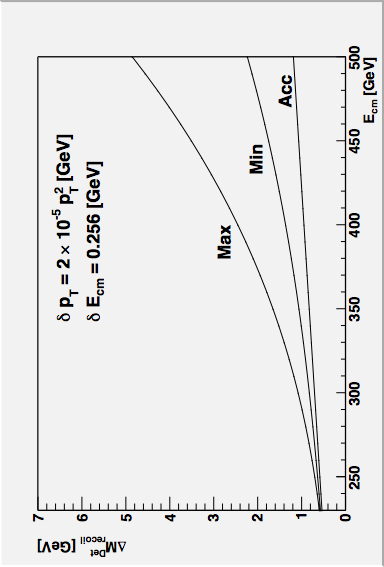 Rough analytic estimate
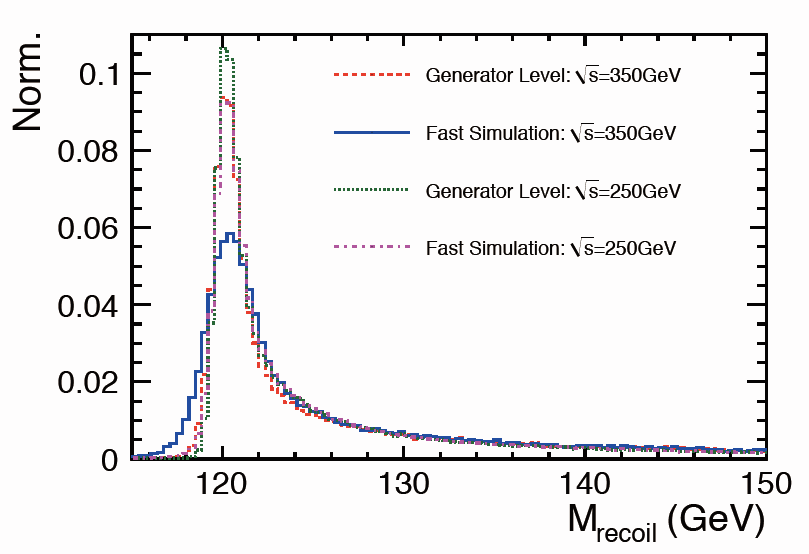 ILD
Hengne Li
High Performance Flavor Tagging : The Keyto directly access major couplings: bb, cc, ττ, gg, WW*
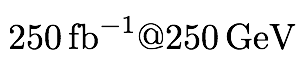 By template fitting, we can separate H →bb, cc, gg, others!
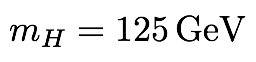 H→Others
SM BG
MC Data
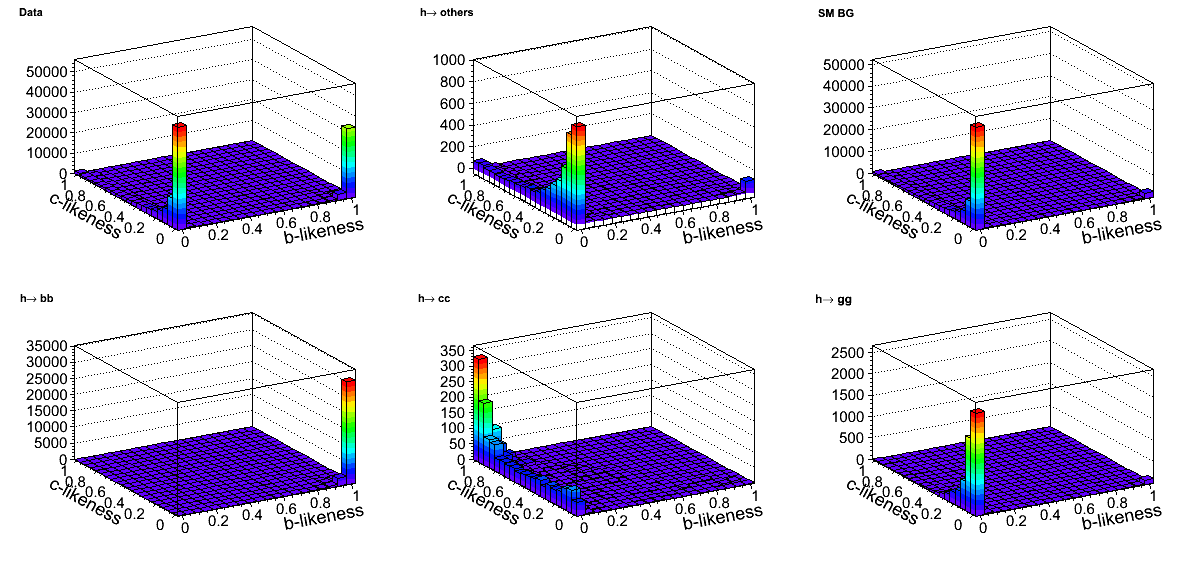 scaled from mH=120 GeV
H→bb
H→cc
H→gg
What we measure
What we measure here is not BR itself but σxBR.
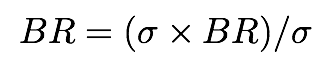 --> Δσ/σ=2.6% eventually limits the BR measurements. --> luminosity upgrade and/or longer running in a later stage.
DBD Physics Chap.
Clean environment and a high performance vertex detector are the two powerful weapons of the LC to directly access all of the major couplings (great advantage of the LC)
Total Width and Coupling ExtractionOne of the major advantages of the LC
To extract couplings from BRs, we need the total width:
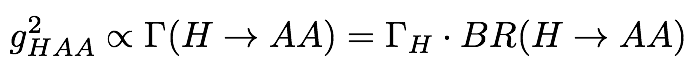 To determine the total width, we need at least one partial width and corresponding BR:
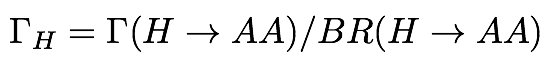 In principle, we can use A=Z, or W for which we can measure both the BRs and the couplings:
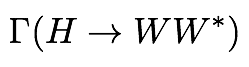 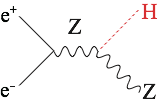 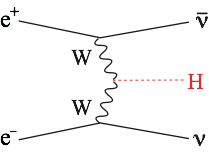 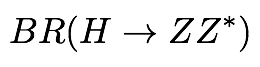 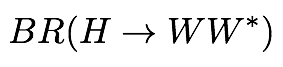 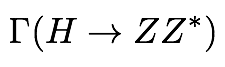 More advantageous but not easy at low E
BR=O(1%): precision limited by low stat. for H->ZZ* events
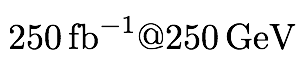 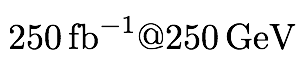 C.F.Durig, Helmholtz Alliance 6th WS, Dec. 2012
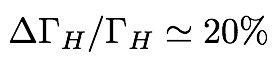 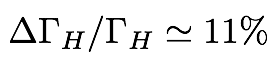 What observables limit the coupling precisions?
The 4 most important ones
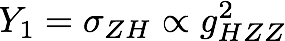 Y1 : recoil mass
Y2 : WW-fusion h→bb
Y3 : higgsstrahlung h→bb
Y4 : WW-fusion h→WW*
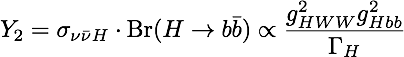 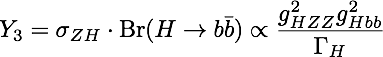 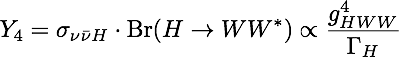 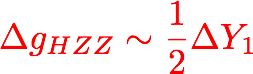 Both ZH and ννH productions matter!
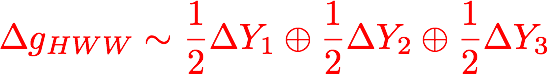 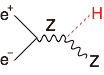 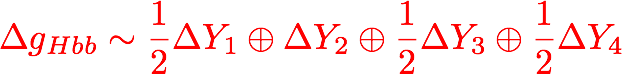 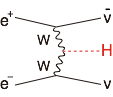 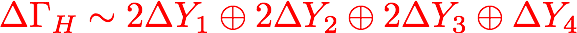 For more details, see J.Tian @ Tokusui Workshop 2013
Model-independent Global Fit for Couplings
Luminosity Upgraded LC
250 GeV:   250 fb-1
500 GeV:   500 fb-1
1     TeV:  1000 fb-1
250 GeV: 1150 fb-1
500 GeV: 1600 fb-1
1     TeV:  2500 fb-1
(MH = 125 GeV)
P(e-,e+)=(-0.8,+0.3) @ 250, 500 GeV
P(e-,e+)=(-0.8,+0.2) @ 1 TeV
*) With H->WW* (preliminary), if we include expected improvements in jet clustering, it would become 10%!
Top Yukawa CouplingThe largest among matter fermions, but not yet directly observed
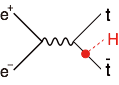 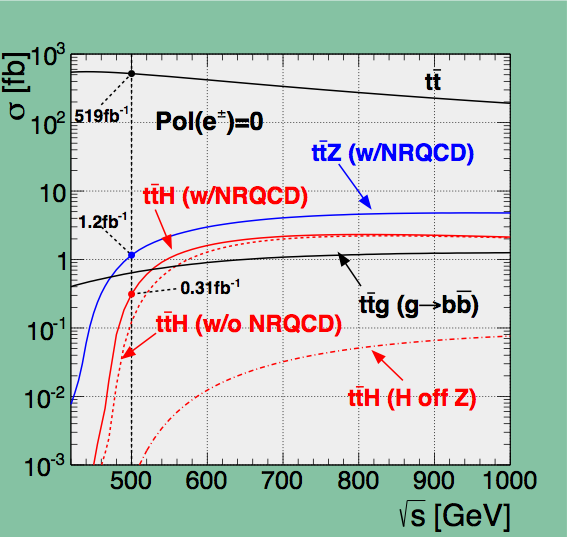 H-> bb
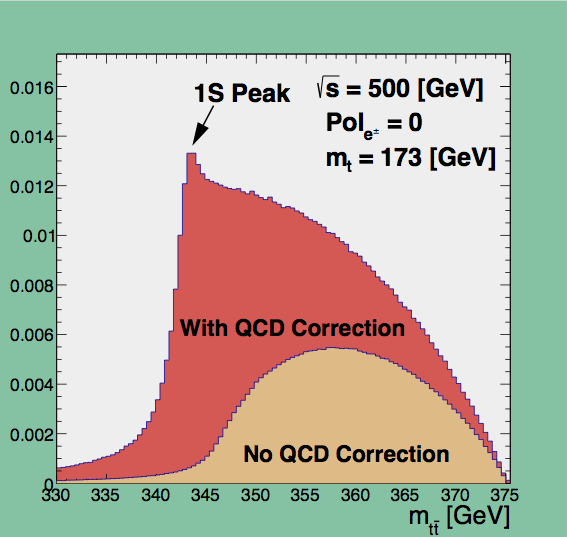 A factor of 2 enhancement from QCD bound-state effects
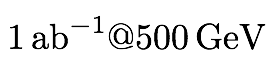 Cross section maximum at around Ecm = 800GeV
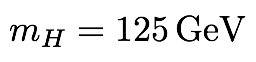 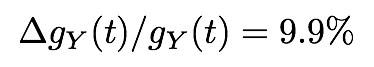 Philipp Roloff, LCWS12
Tony Price, LCWS12
scaled from mH=120 GeV
Tony Price, LCWS12
DBD Full Simulation
Notice σ(500+20GeV)/σ(500GeV) ~ 2
Moving up a little bit helps significantly!
Non-decoupling Corrections
19-parameter pMSSM
HL-ILC500
HL-LHC
Neutralino LSP
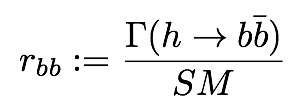 Cahill-Rowley, Hewett, Ismail, Rizzo (arXiv: 1407.702)
There might be an O(1) deviation even after HL-LHC due to large sbottom mixing through non-decoupling (mostly gluino) loop effects
Multiplet Structure
Other ρ=1 possibilities
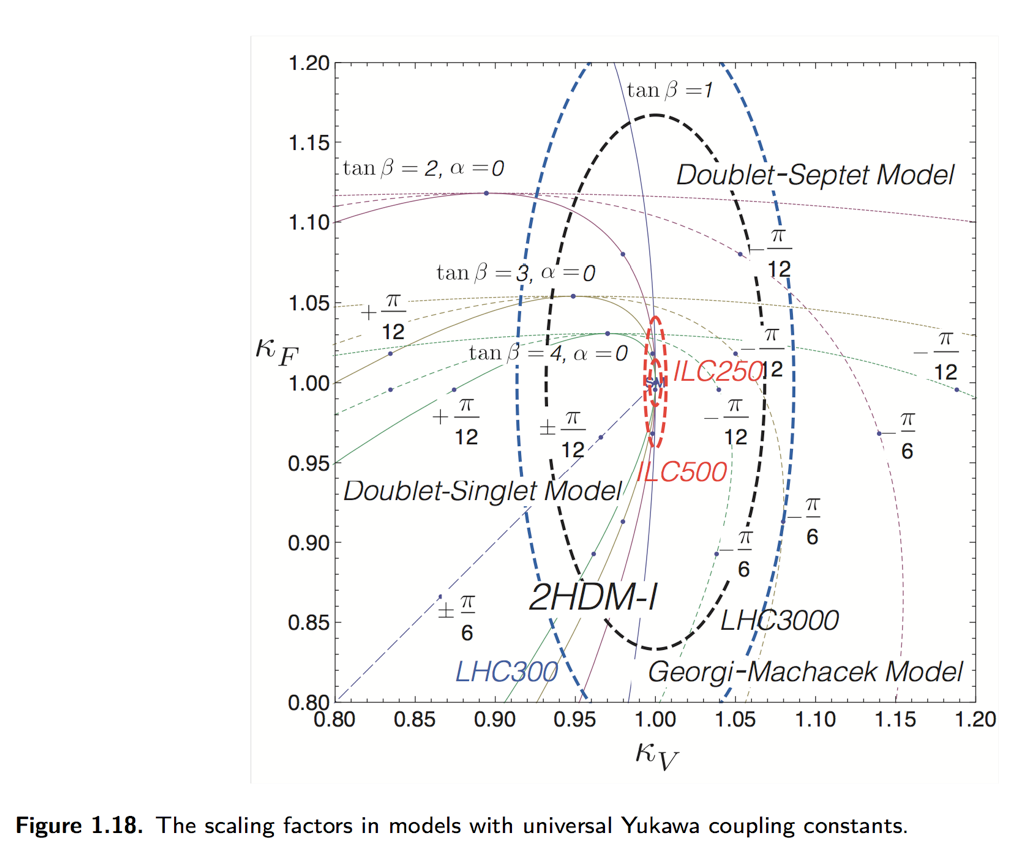 2+7
2+1
2+3
Snowmass ILC Higgs White Paper (arXiv: 1310.0763)
Kanemura et al (arXiv: 1406.3294)
MSSM Heavy Higgs Bosons
Exclusions of pMSSM points via Higgs couplings (combining hγγ, hττ, hbb)
Cahill-Rowley, Hewett, Ismail, Rizzo, arXiv:1407.7021 [hep-ph]
HL-LHC 3000 fb-1
ILC (1150 fb-1@250 GeV & 1600 fb-1@500 GeV)
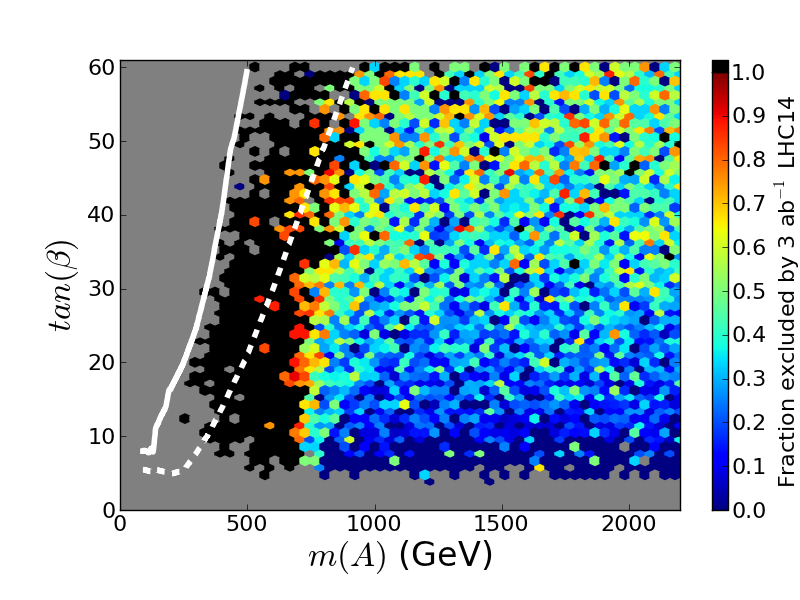 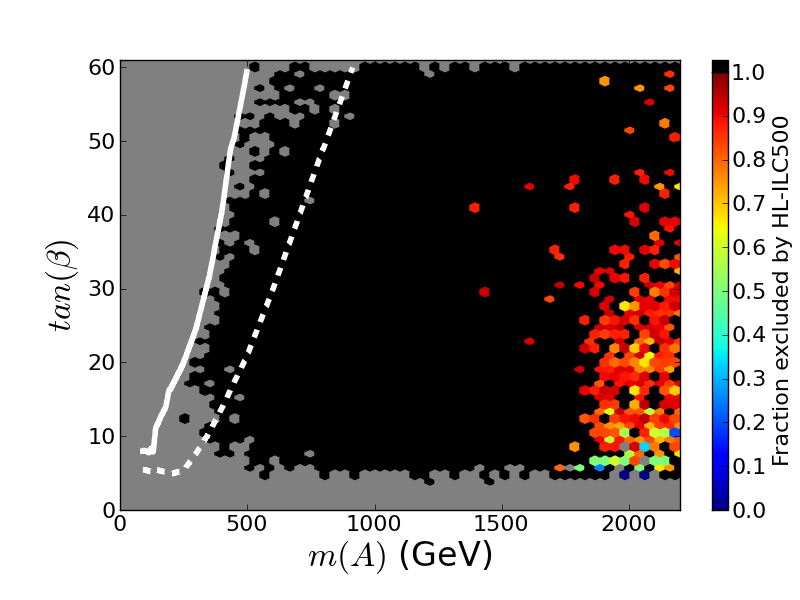 tanβ
tanβ
Heavy Higgs mass
Heavy Higgs mass
Precision Higgs coupling measurements sensitive probe for heavy Higgs bosons
mA ~ 2 TeV reach for any tanβ at the ILC
The Problem : BG diagrams dilute self-coupling contribution
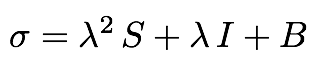 Irreducible 
BG diagrams
Signal
diagram
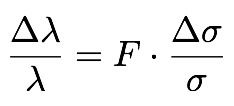 F=0.5 if no BG diagrams
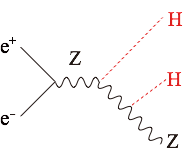 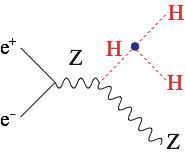 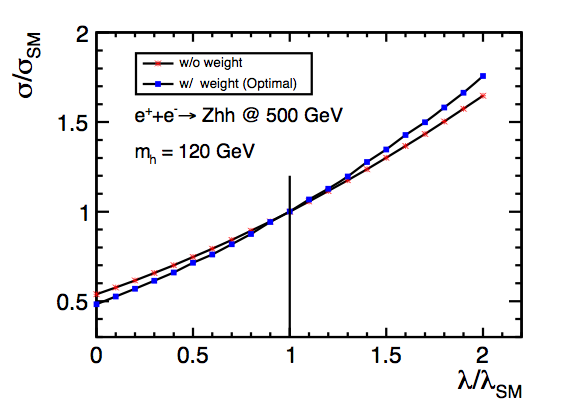 +
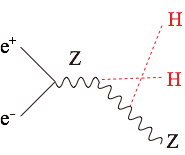 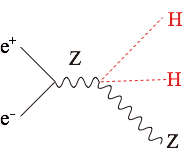 +
+
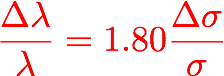 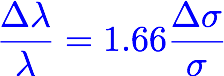 Irreducible 
BG diagrams
Signal
diagram
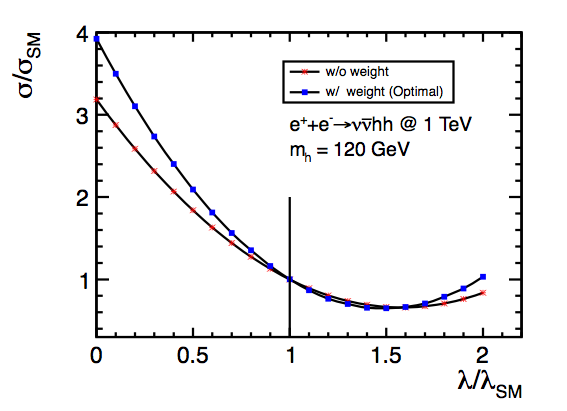 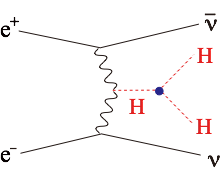 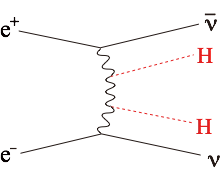 +
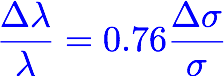 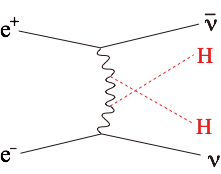 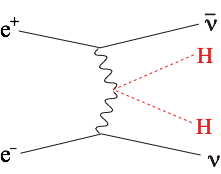 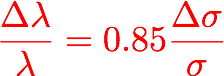 +
+
Junping Tian LC-REP-2013-003
SUSY
Slepton decays to DM with small mass differences
Study of stau pair production at the ILC
Observation of lighter and heavier stau states with decay to DM + hadronic tau

Benchmark point: m(LSP) = 98 GeV, m(stau1) = 108 GeV, m(stau2) = 195 GeV
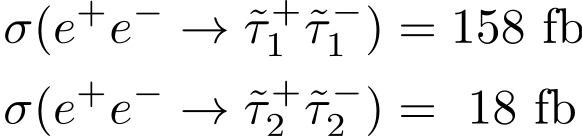 Bechtle, Berggren, List, Schade, Stempel, arXiv:0908.0876, PRD82, 055016 (2010)
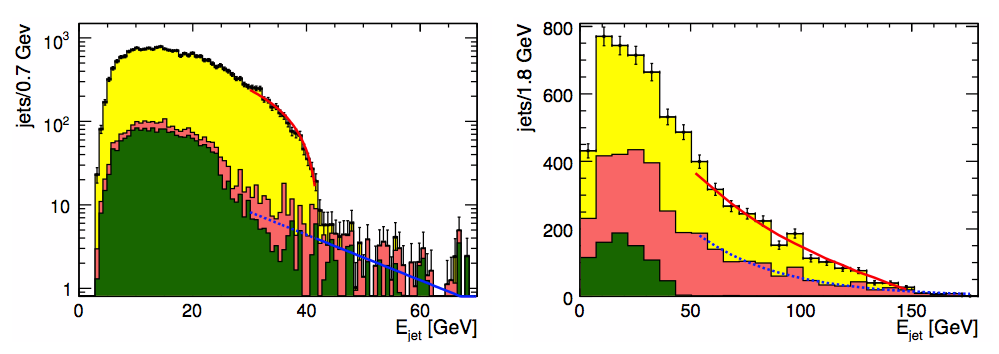 Signal
SM bkg
SUSY bkg
√s=500 GeV, Lumi=500 fb-1, P(e-,e+)=(+0.8,-0.3)
Stau1 mass ~0.1%, Stau2 mass ~3%  LSP mass ~1.7%
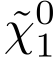 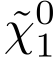 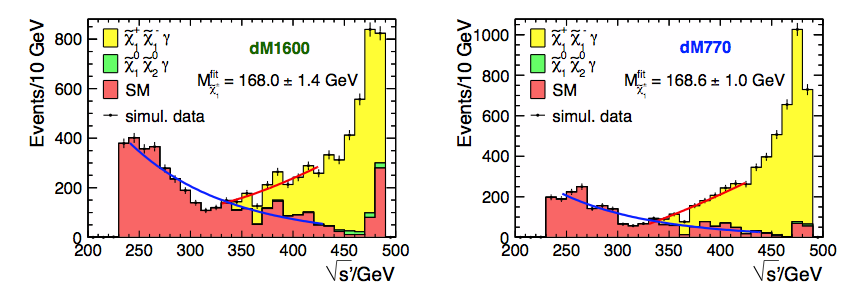 SUSY Precision Measurements
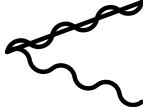 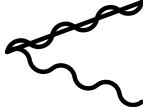 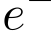 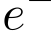 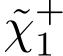 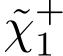 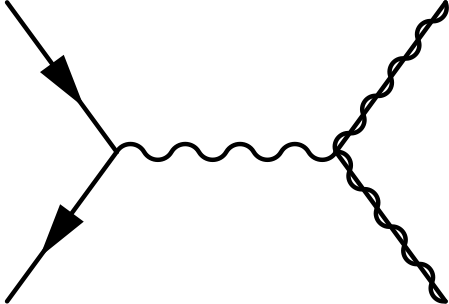 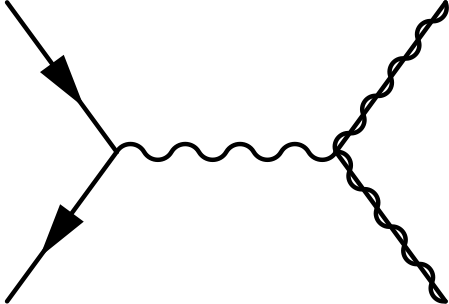 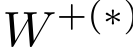 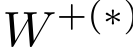 jets
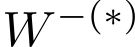 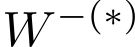 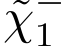 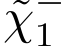 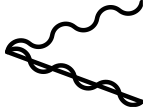 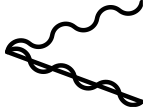 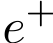 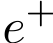 soft
tracks,
photons
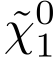 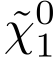 jets
γISR
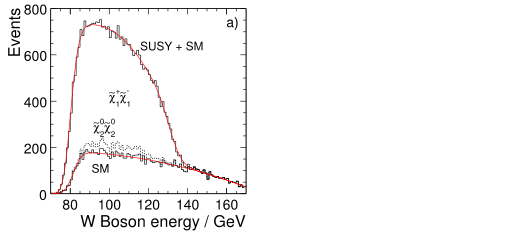 Berggren, Bruemmer, List, Moortgat-Pick, Robens, Rolbiecki, Sert, EPJ C73 (2013) 2660 [arXiv:1307.3566]
Suehara, List, arXiv:0906.5508
Mass determination via kinematic edges
Large mass differences between
chargino/neutralino; decays to jets.
O(1)% mass precision
Small mass differences between chargino/neutralino; ISR photon tag.
O(1)% mass precision
pMSSM Scan
arXiv:1407.4130
LHC constraint + no over-closing the universe
Top
Top Quark
Threshold Region
How to access G experimentally
ptop = pbW = p3jets
momentum space wave fun.
wave function at origin
Top at Threshold
Threshold Scan
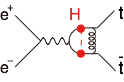 M.Stahlhofen Top Phys WS 2012
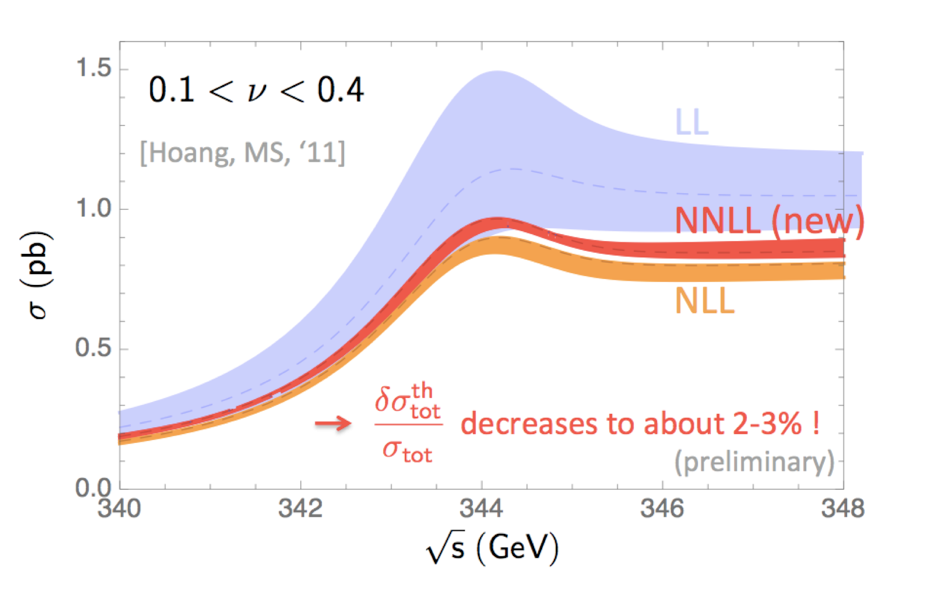 Theory improving!
~10% effect
Expected accuracies
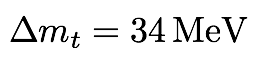 Threshold scan alone
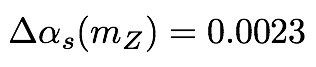 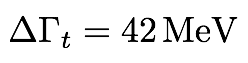 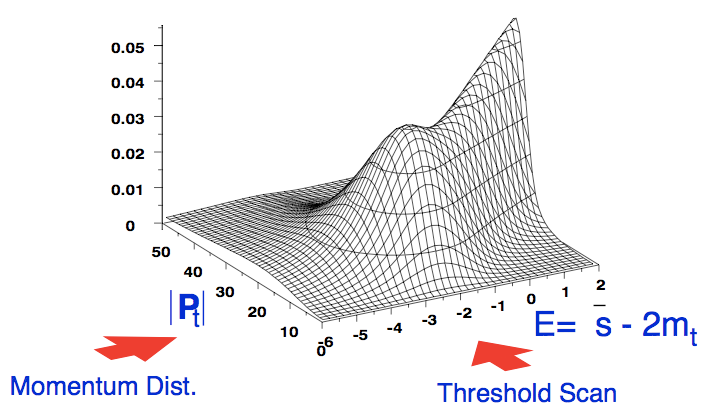 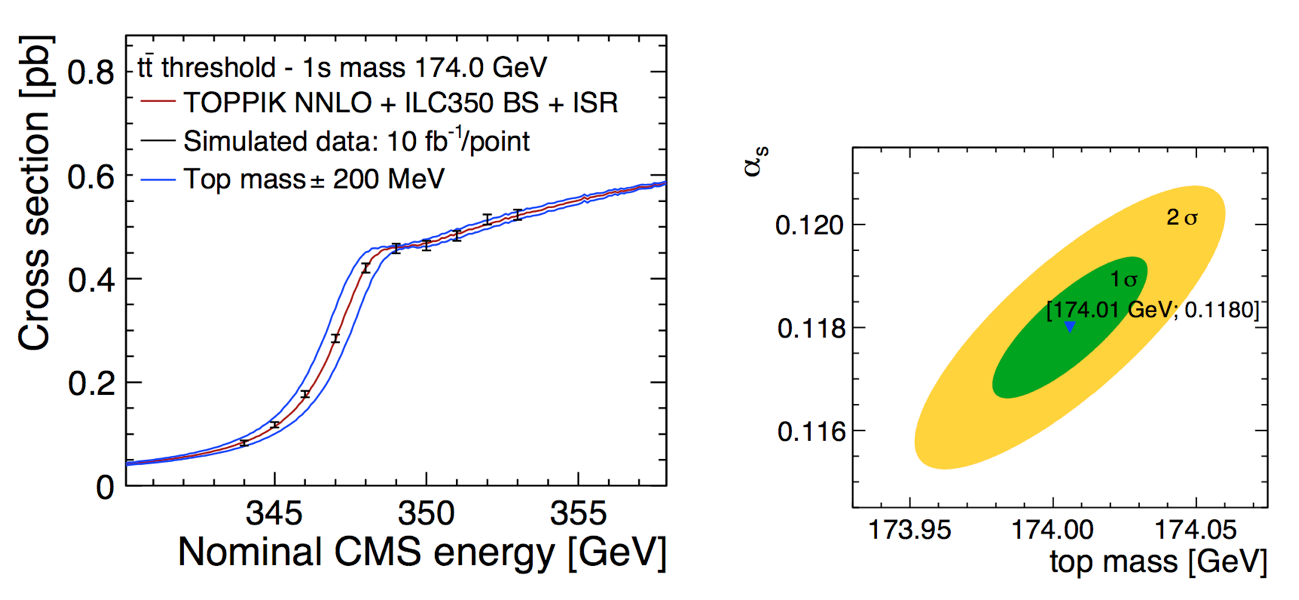 F.Simon Top Phys WS 2012
+ AFB & Top Momentum
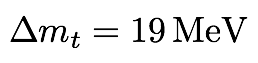 arXiv:hep-ph/0601112v2
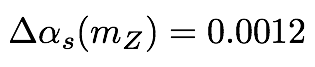 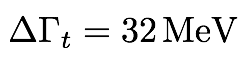 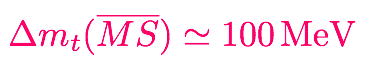 Reducing Theoretical Ambiguities
9% effect on the X-section
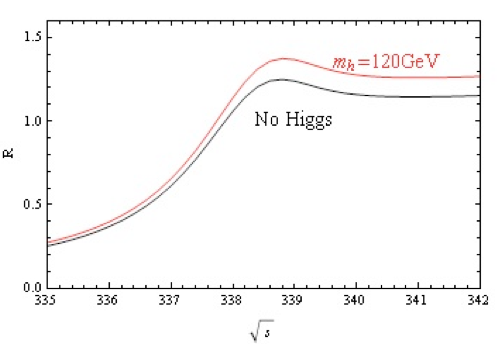 Normalization ambiguity due to the QCD enhancement has been an obstacle to do this measurement
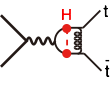 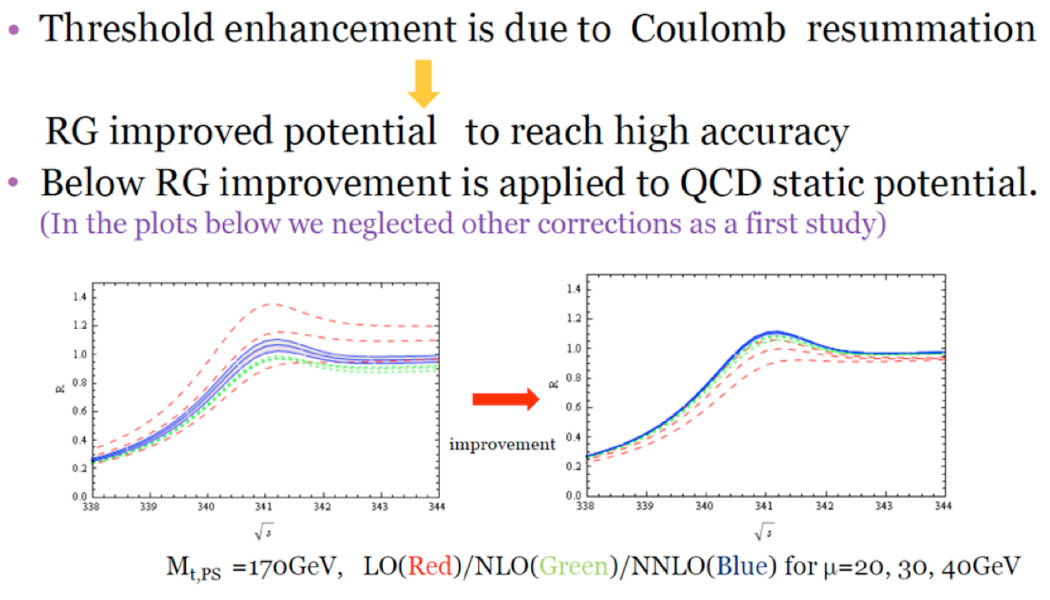 Yuichiro Kiyo 
       @ LCWS10
Use of the RG improved potential can significantly improve the situation!
Still preliminary but prospect is bright!
Top Quark
Open Top Region
Key points
Γt ≈ 1.4 GeV for mt = 175 GeV
The top decays before forming a top hadron.
Top spin is measurable by angular analysis of decay products.
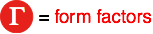 + Polarized beams are available at ILC
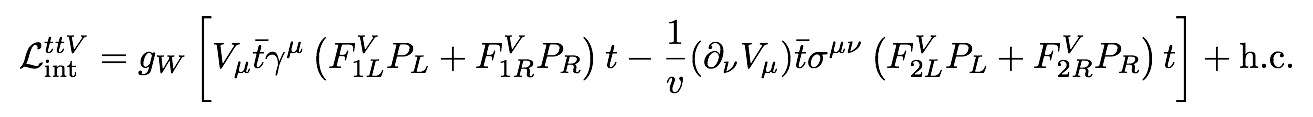 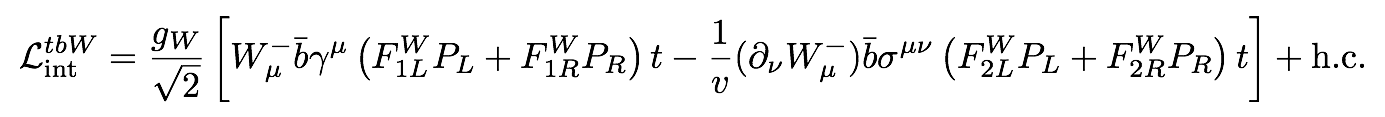 Other Probes
Z’
Z’ : Heavy Neutral Gauge Bosons
New gauge forces imply existence of heavy gauge bosons (Z’)
Complementary approaches LHC/ILC
LHC: Direct searches for Z’ (mass determination)
ILC: Indirect searches via interference effects (coupling measurements and model discrimination) – beam polarizations improve reach and discrimination power
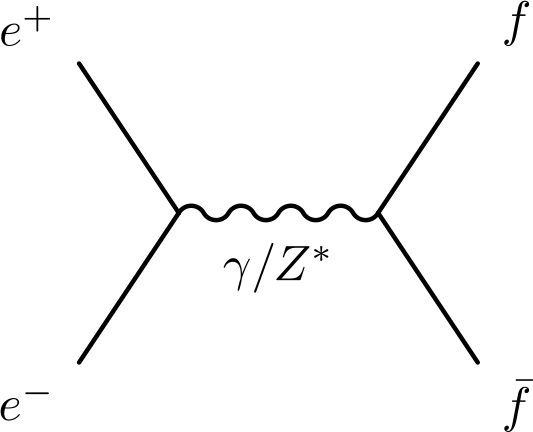 Z’
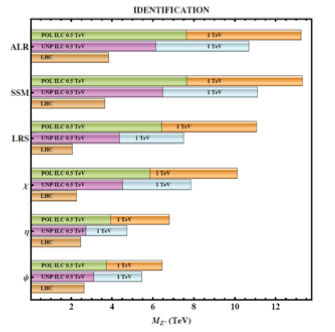 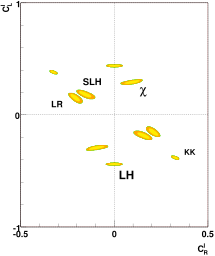 Z’ = 2 TeV
hep-ph/0511335
Models with Z’ boson
arXiv:0912.2806 [hep-ph]
Z’ mass (TeV)
Z’ mass (TeV)
Two-Fermion Processes
Z’ Search / Study
Observables: dσ(P-,P+)/d cosθ
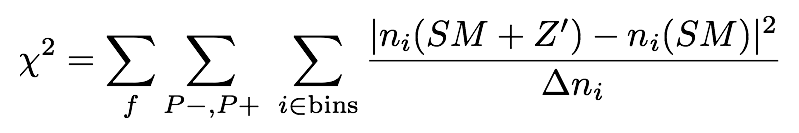 (f=e, μ, τ, c, b)
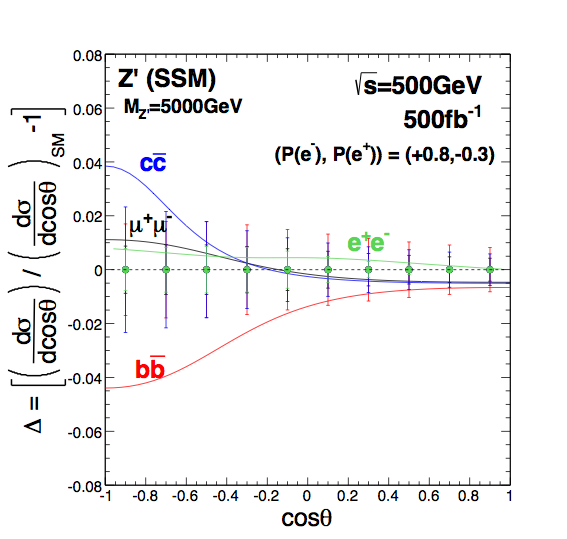 Example: Sequential SM-like Z’
arXiv: 0912.2806
500fb-1@  500GeV
1000fb-1@1000GeV
95%CL distinction
Two-Fermion Processes
Z’ Search / Study
hep-ph/0511335
arXiv:0912.2806 [hep-ph]
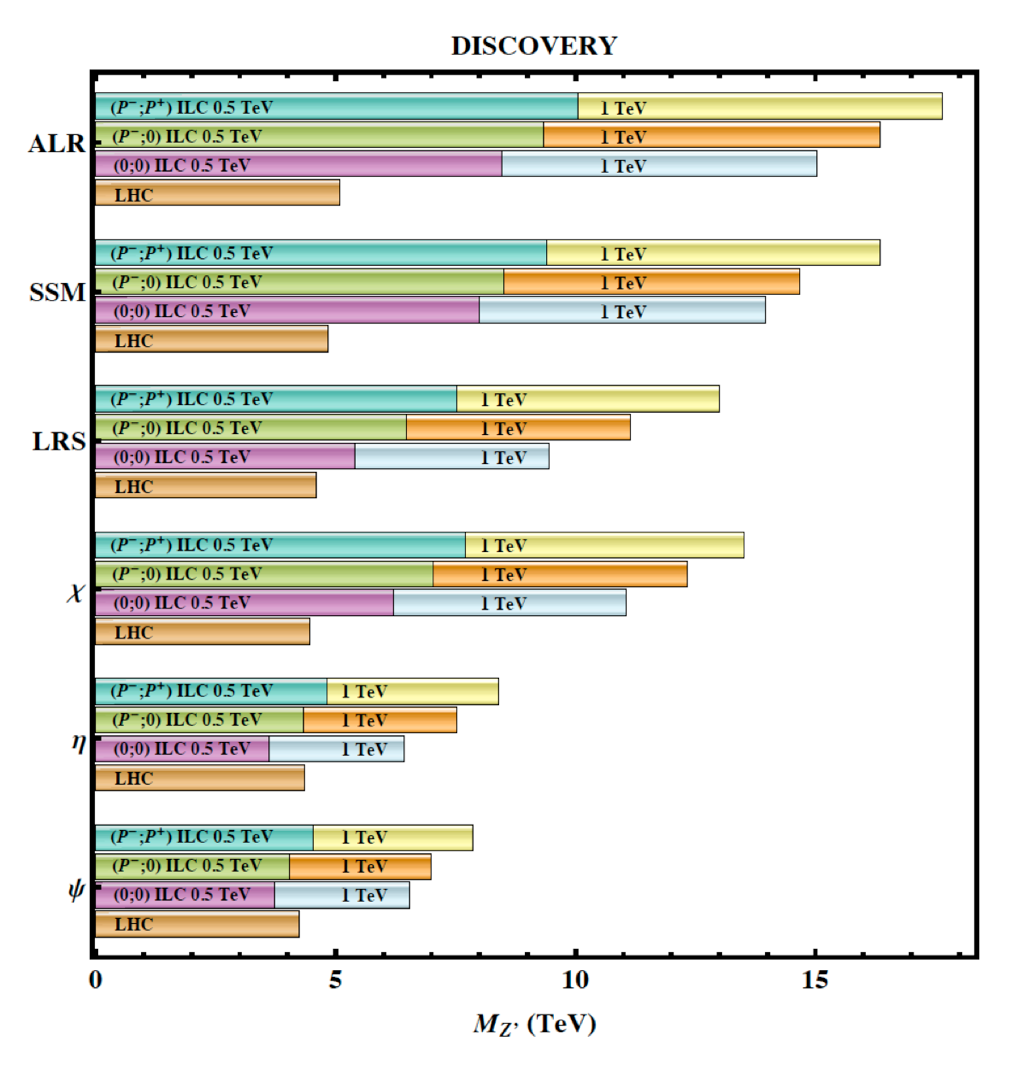 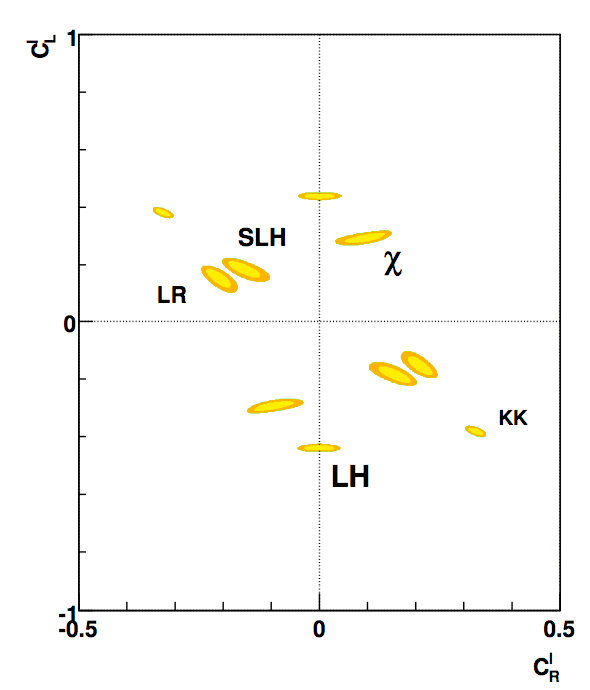 Z’(2TeV)
1ab^-1 @ 500 GeV
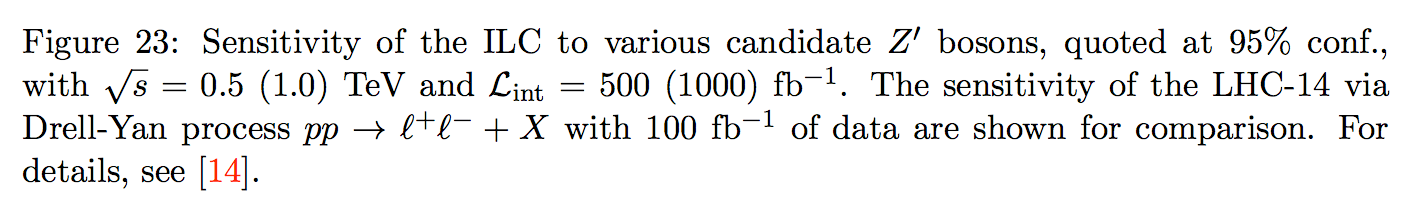 ILC’s Model ID capability is expected to exceed that of LHC even if we cannot hit the Z’ pole.
Beam polarization is essential to sort out various possibilities.
Two-Fermion Processes
Compositeness
S. Riemann, LC-TH-2001-007
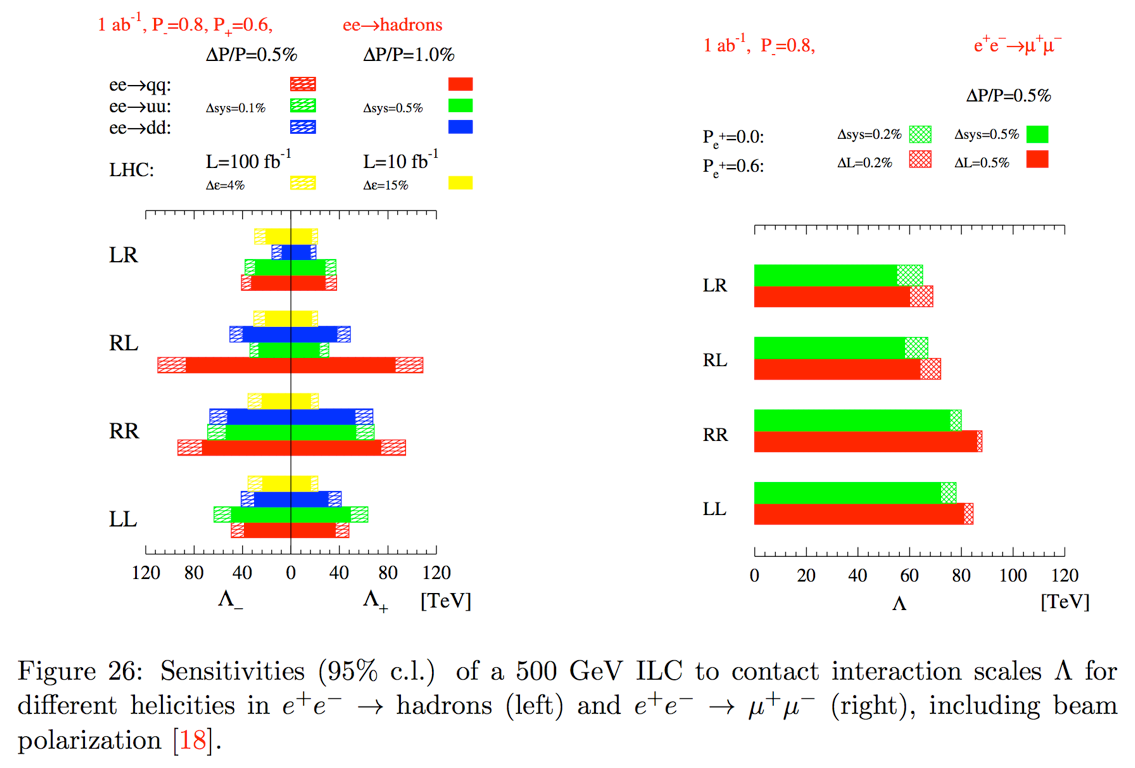 Beam polarization is essential to sort out various possibilities.
HL-ILC ?
ILC Stages and Upgrades
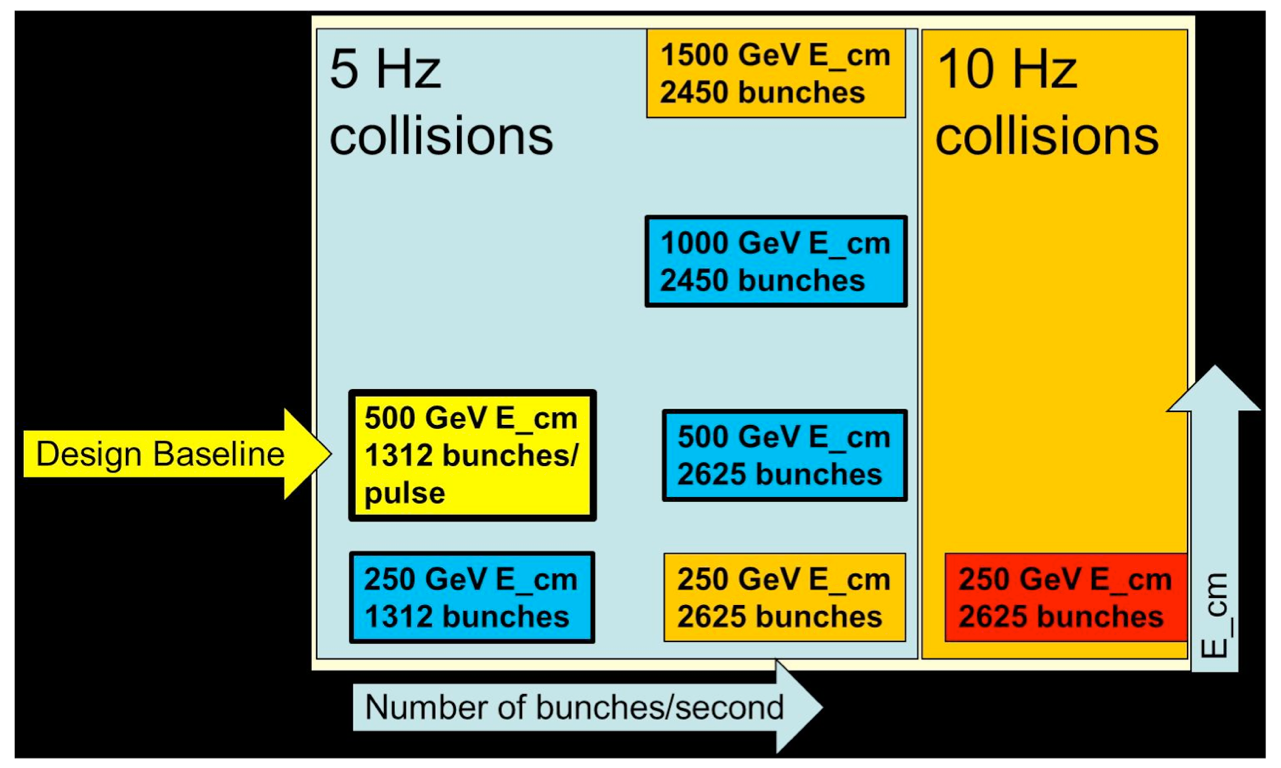 Snowmass ILC Higgs White Paper (arXiv: 1310.0763)
x4 upgrade
@250GeV
Blue: upgrade described in TDR
The current ILC design is rather conservative!
ILC TDR
Higgs Whitepaper for Snowmass (arXiv:1310.0763)
Scalability (short-term)
Luminosity can be enhanced by increasing the number of bunches and the collision rate.
in a tunnel for 500 GeV ILC
Luminosity upgrade available at a relatively small footprint;
 the way to go if additional funds become available
Power Consumption
Breakdown of estimated AC power (ILC TDR, Vol.3II; Unit in MW)
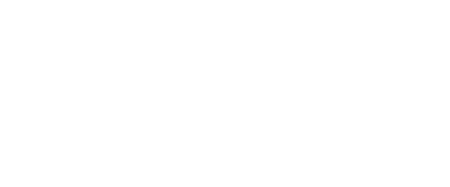 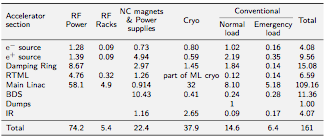 161 MW for a 500 GeV ILC (baseline)
Modest power consumption (cf. circular colliders)
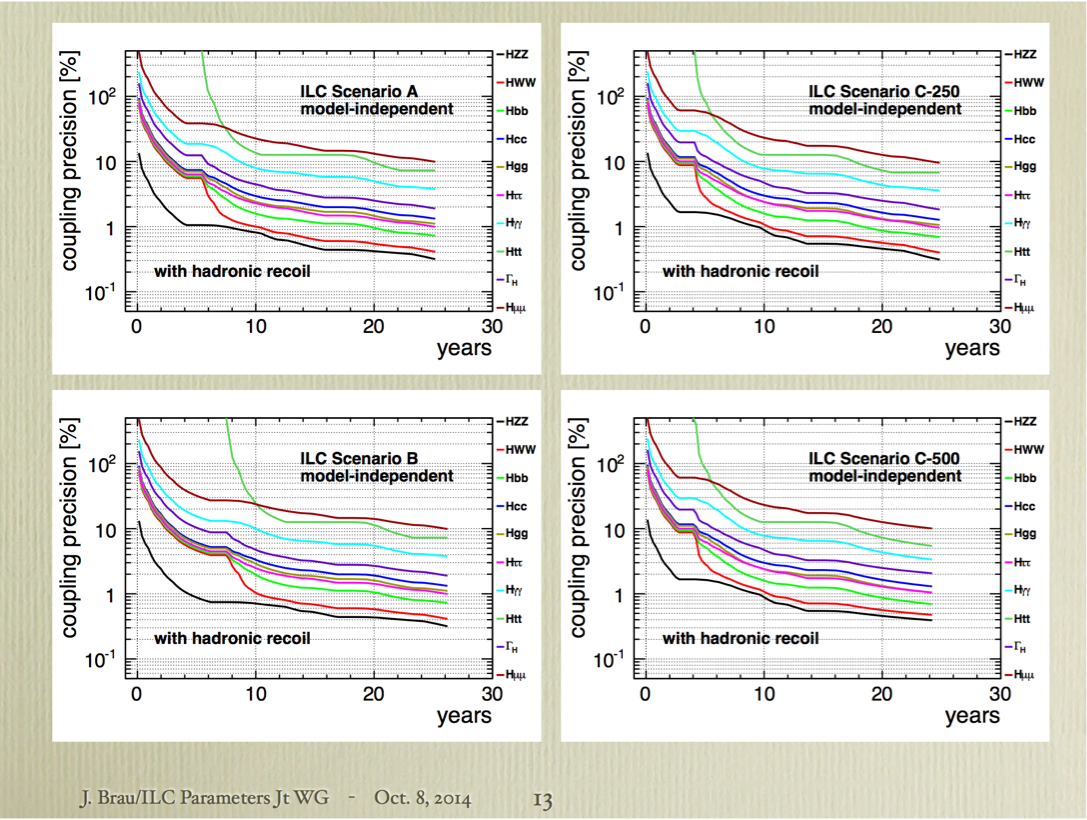 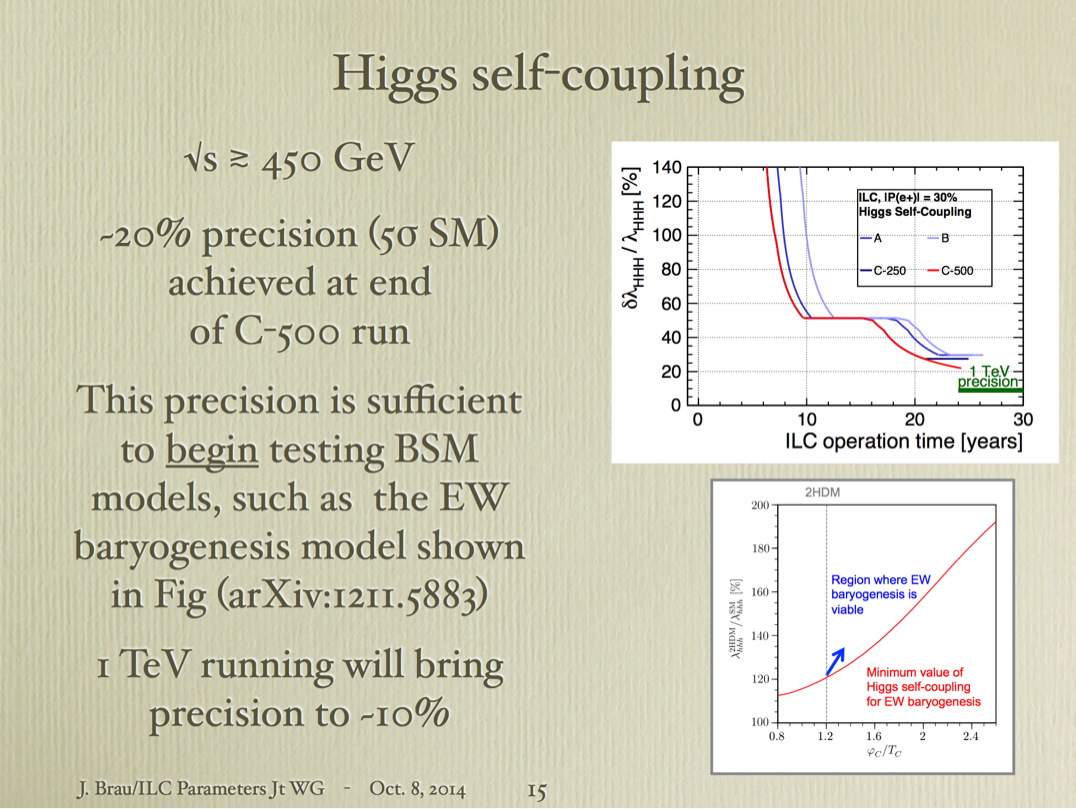 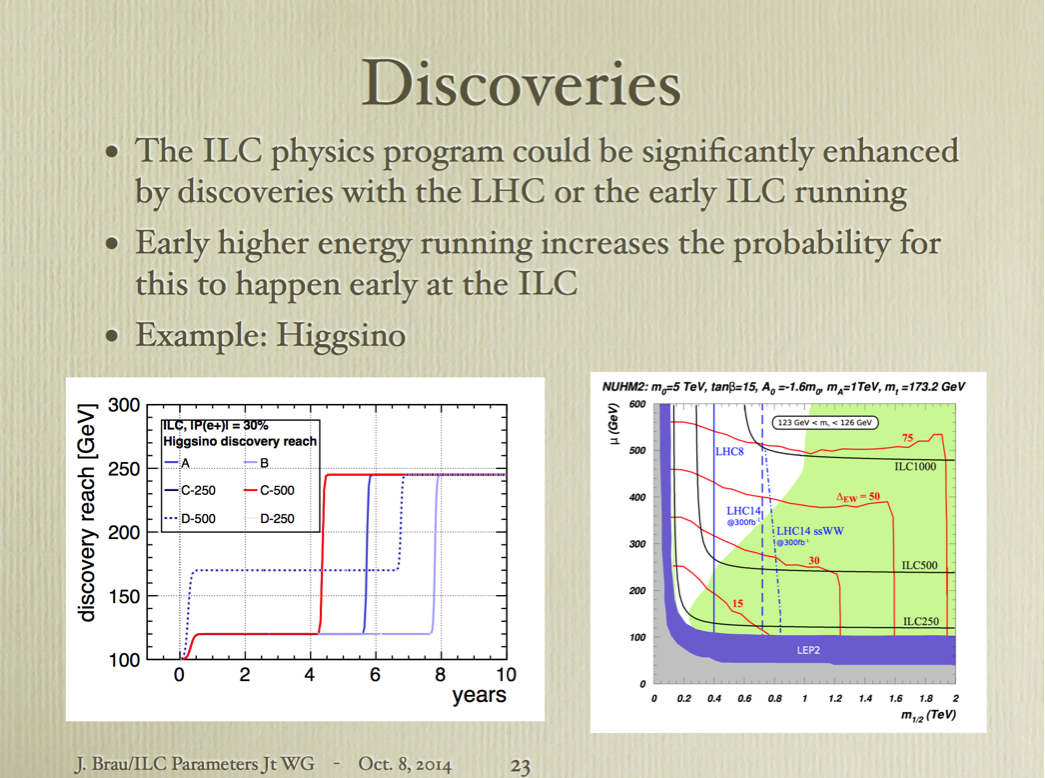 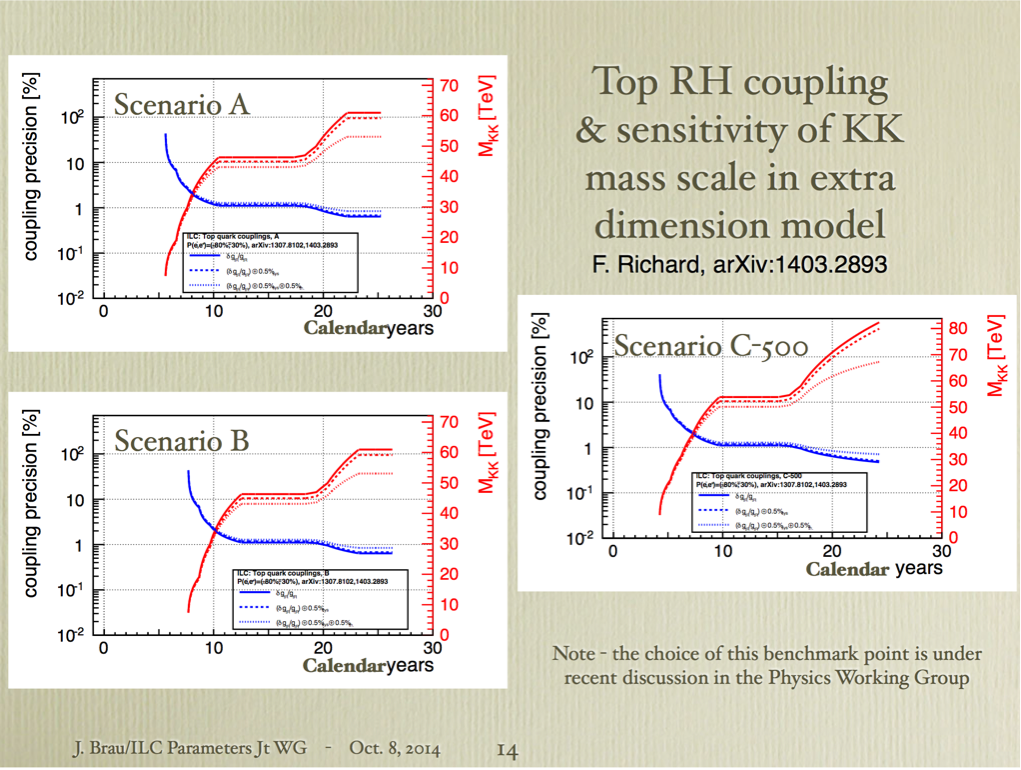 All Scenarios assume a single E-upgrade to ~500GeV:
The optimal scenario starting from 250 GeV is C-500, which spends the largest fraction of its lifetime operating at the highest possible energy. This scenario optimizes the possibility of discoveries of new physics while making the earliest measurements of the important Higgs properties.
A significant improvement in the earliest physics reach can be achieved if the first phase of the collider is at 350 GeV, rather than 250 GeV. This would optimize the Higgs measurements as well as open up measurements of the top mass and electroweak couplings.
The physics impact of the ILC is significantly improved if the maximum energy of the ∼500 GeV ILC is stretched to ∼550 GeV where the top Yukawa precision is more than a factor of two times better than at 500 GeV.
Future investigations should include the following:
The reduction in physics which would result if the assumed 30% position polarization were reduced to zero (effect of no e+ polarization).
The importance of the Z-pole calibration referred to in Section 7
The capability of ILC detectors to operate with 10 Hertz collisions.